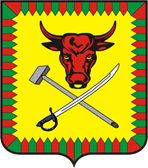 Читинский район
ИНВЕСТИЦИОННЫЙ ПАСПОРТ 
МУНИЦИПАЛЬНОГО ОБРАЗОВАНИЯ  
«ЧИТИНСКИЙ РАЙОН»
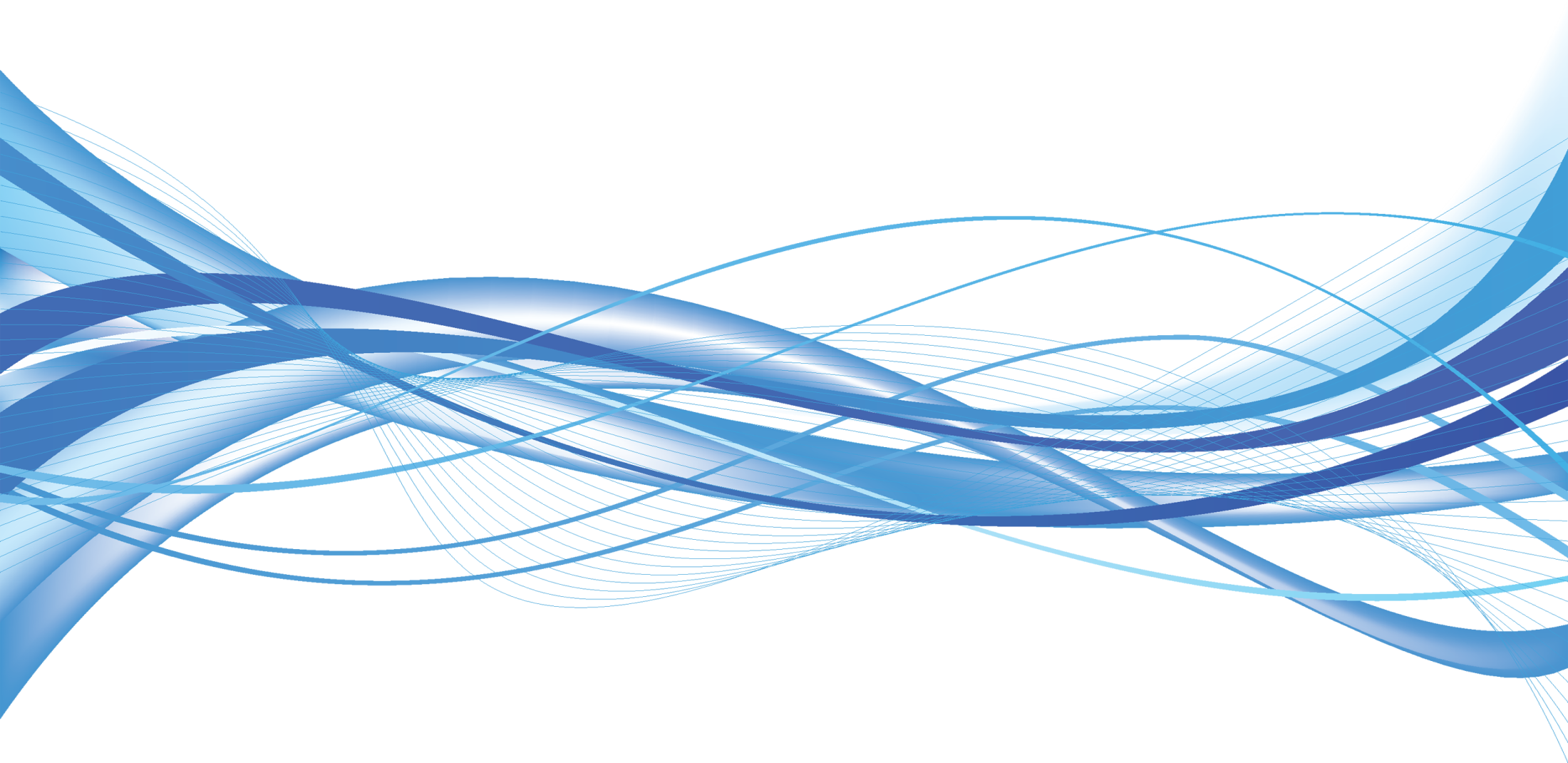 2024
Содержание:
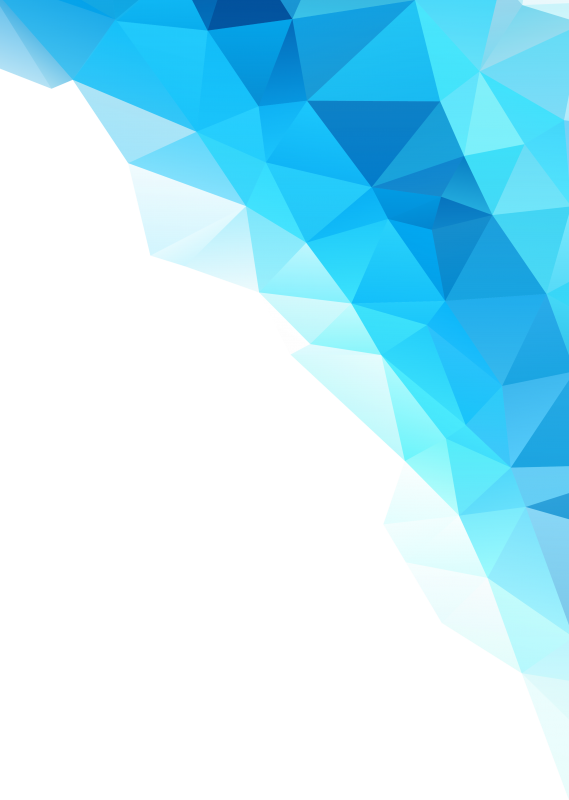 Обращение главы муниципального района 
«Читинский район»…………………………………………..…3
Обращение председателя Совета муниципального
 района «Читинский район»……………………………………5
Общая информация……………………………………………..7
Демография………………………………………………….…..8
Рынок труда…………………………………………………………………...9
Водные ресурсы………………………………………………………….10
Земельные ресурсы…………………………………………………………………..11
Минерально-сырьевые ресурсы……………………………………………………..12
Санаторно-курортная «карта»…………………………………………………………...13
Социальная инфраструктура……………………………………………………………..14
Транспортная инфраструктура…………………………………………………………...18
Инженерная инфраструктура и связь…………………………………………………………….19
Финансовая деятельность………………………………………………………………………....22
Сельское хозяйство…………………………………………………………………………..…….24
Малый и средний бизнес……………………………………………………………...…………...25
Поддержка малого и среднего предпринимательства……………………………………...….....26
Муниципальная поддержка инвестиционной деятельности……………………………..…...…27
Муниципальные программы ……………………………………………………………….…...…29
Инвестиционные проекты………………………………………………………………….....……31
Реестр свободных инфраструктурных площадок………………………………………...……….38
2
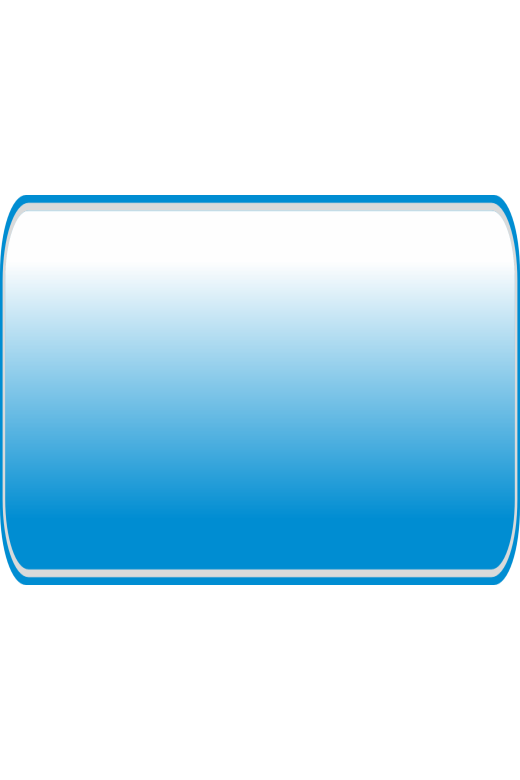 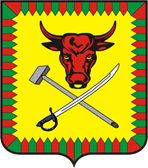 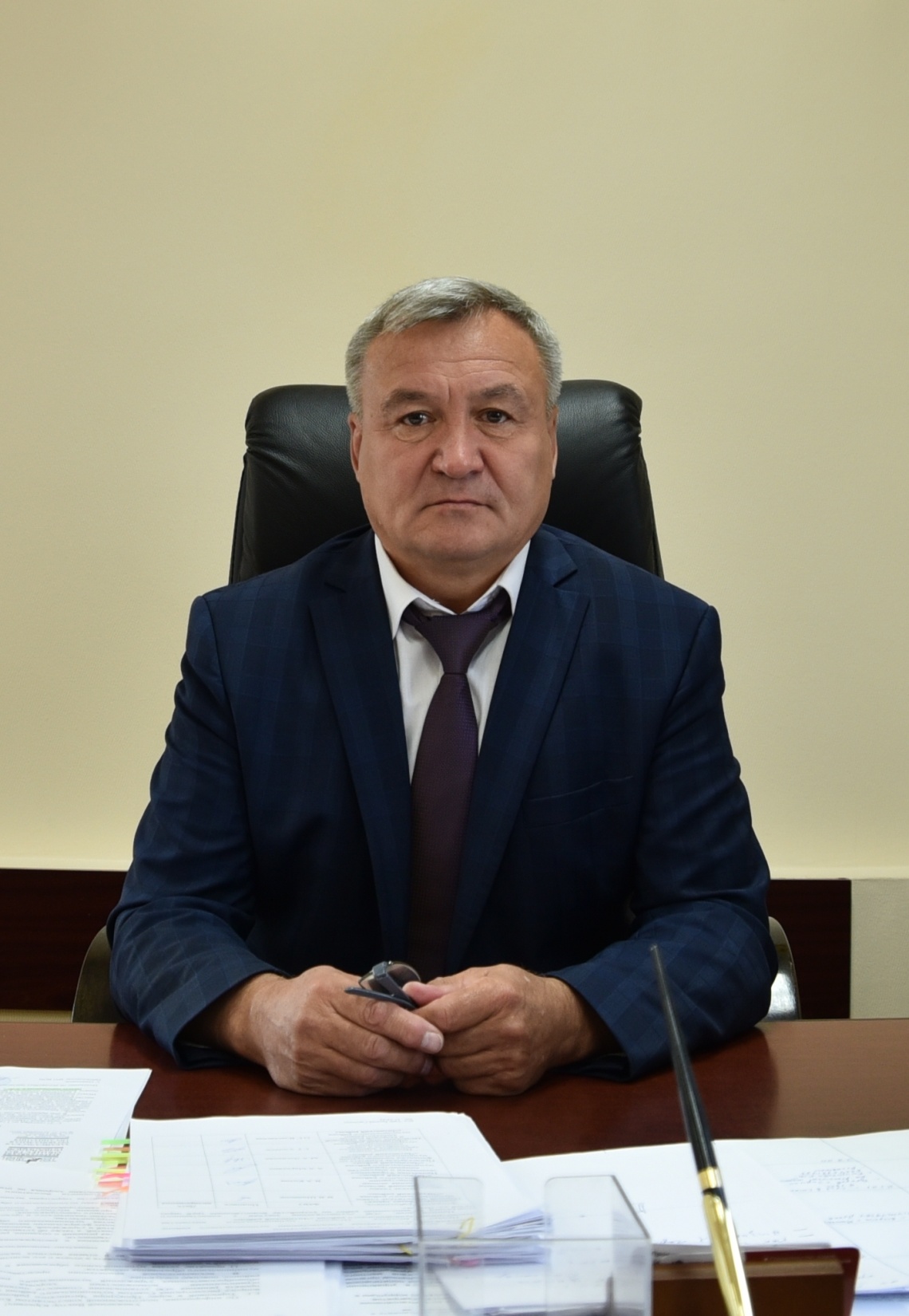 Обращение главы муниципального района «Читинский район»
В.Ю. Машукова
Читинский район
3
Уважаемые коллеги!

Рад приветствовать Вас от имени жителей нашего города!
Представляем Вашему вниманию информационную систему «Инвестиционный паспорт муниципального района «Читинский район» на 2024 год». 
Читинский район расположен на западе Забайкальского края. В состав муниципального района входят 21 сельских и 2 городских поселения (60 населенных пунктов).
Огромный потенциал муниципального района «Читинский район» находит свое отражение во многих аспектах, начиная от природных ресурсов и лечебных источников заканчивая сферой туристско-рекреационной направленности. На территории района получила свое развитие сфера промышленности, которая представлена как крупными предприятиями, так и предприятиями малого и среднего бизнеса. 
Сегодня основной задачей в области социально-экономического развития района является привлечение инвестиций. Мы придаем огромное значение экономической стабильности, повышению уровня и качества жизни населения, обеспечению комфортных условий проживания, ставим перед собой задачу по проведению активной деятельности, направленной на привлечение инвесторов, способных реализовать перспективные проекты. Информационная поддержка и открытость одни из важнейших факторов  формирования привлекательного имиджа нашего муниципального района.
Мы приглашаем к долгосрочному и взаимовыгодному сотрудничеству заинтересованных в устойчивом развитии своего дела бизнесменов и гарантируем потенциальным инвесторам создание оптимальных условий для успешного ведения бизнеса. 



С уважением, глава муниципального района
«Читинский район»
Машуков Виктор Юрьевич
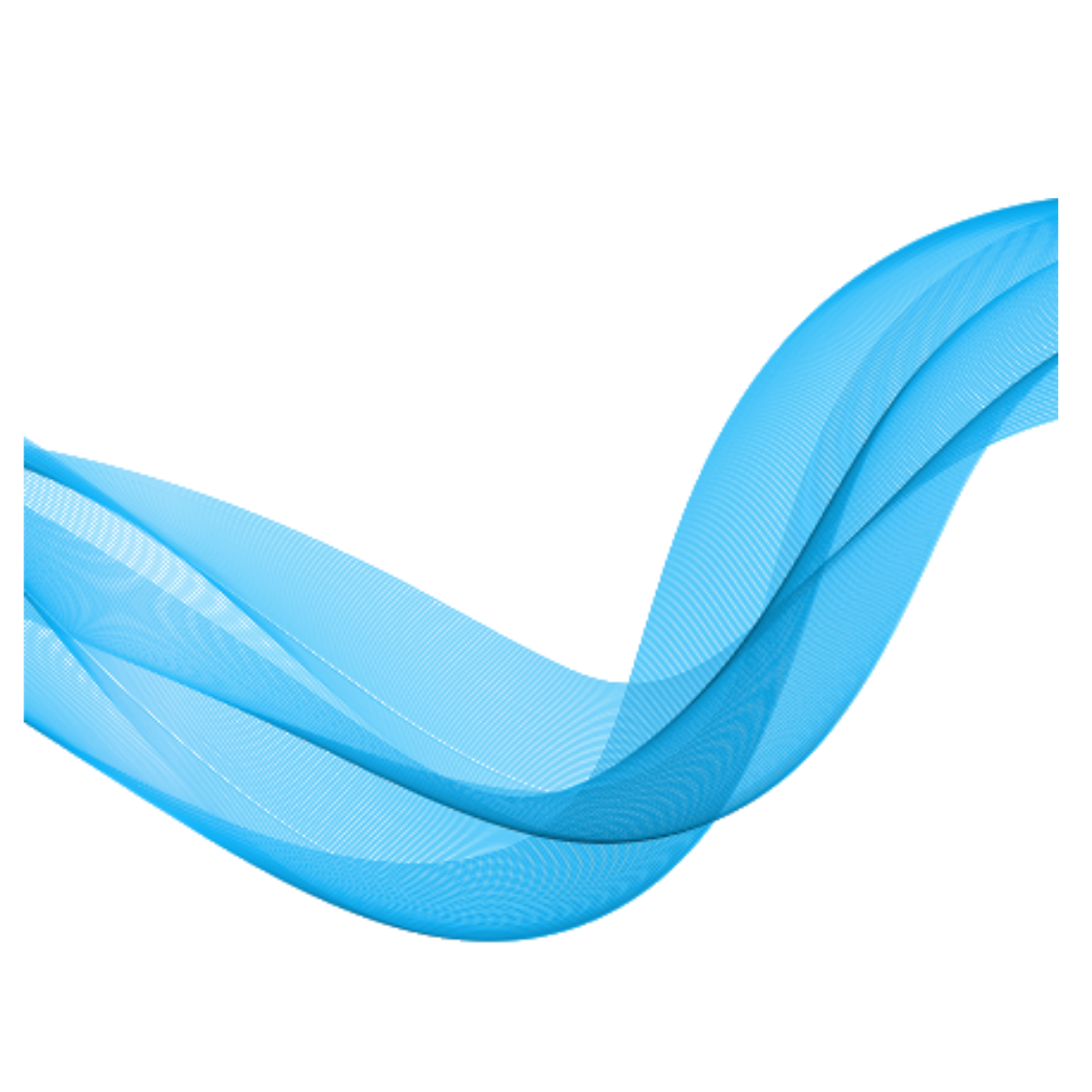 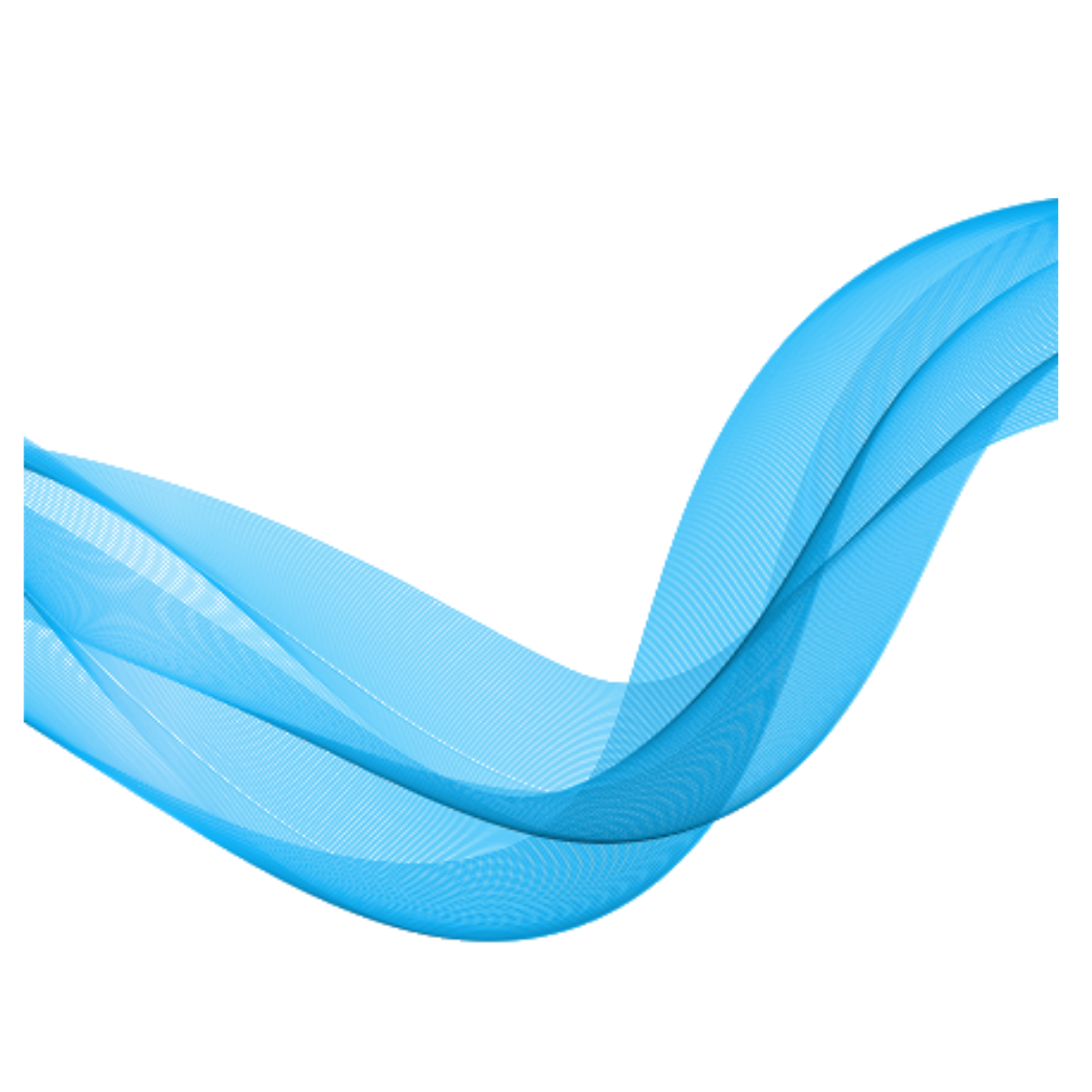 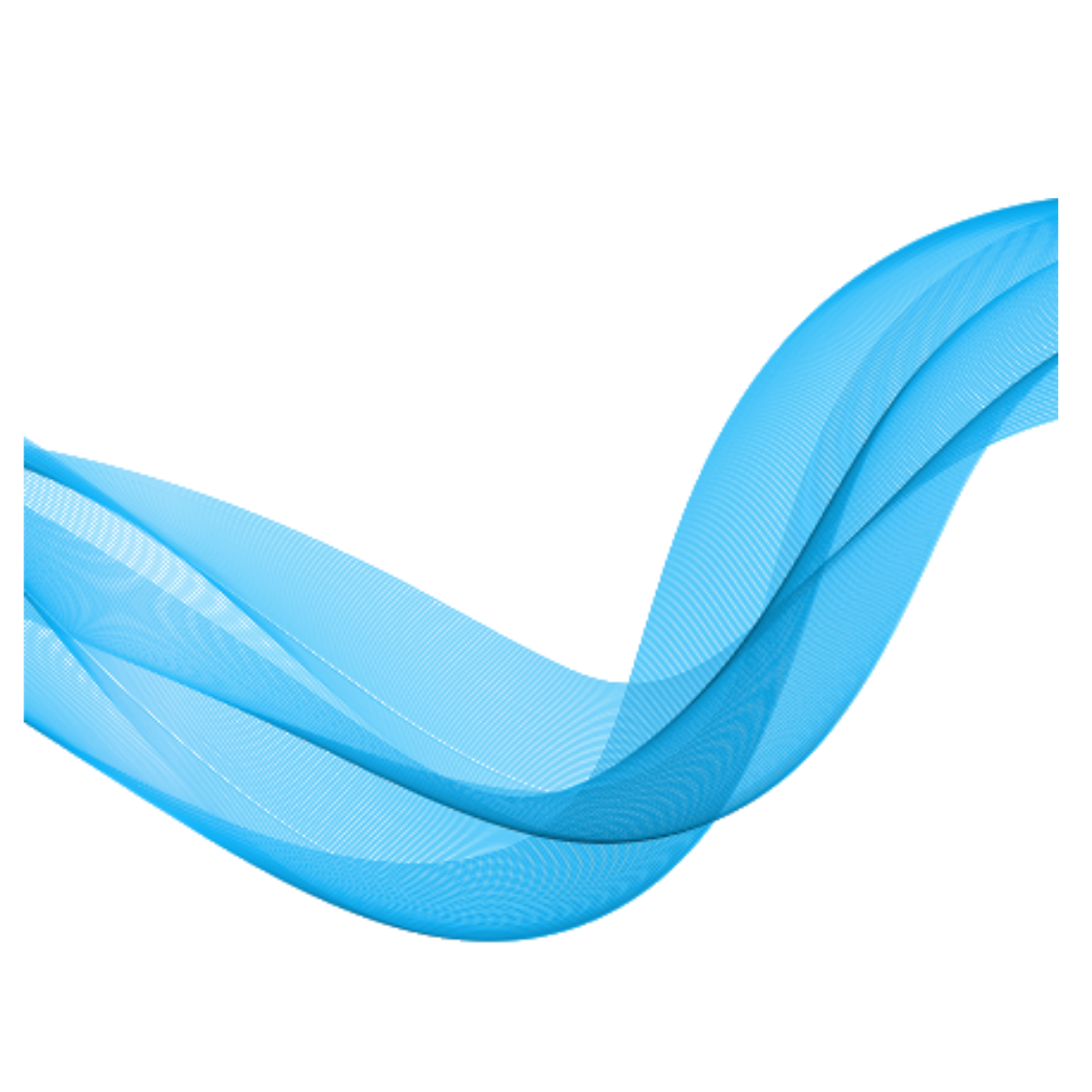 4
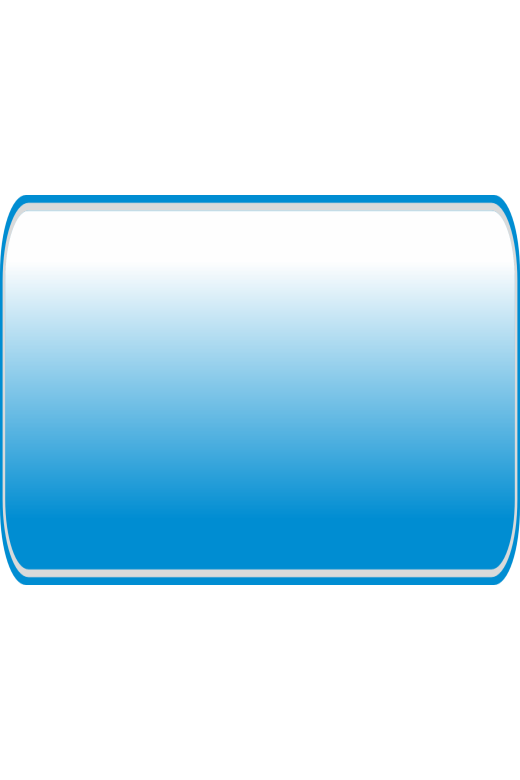 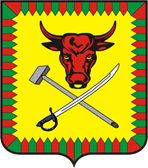 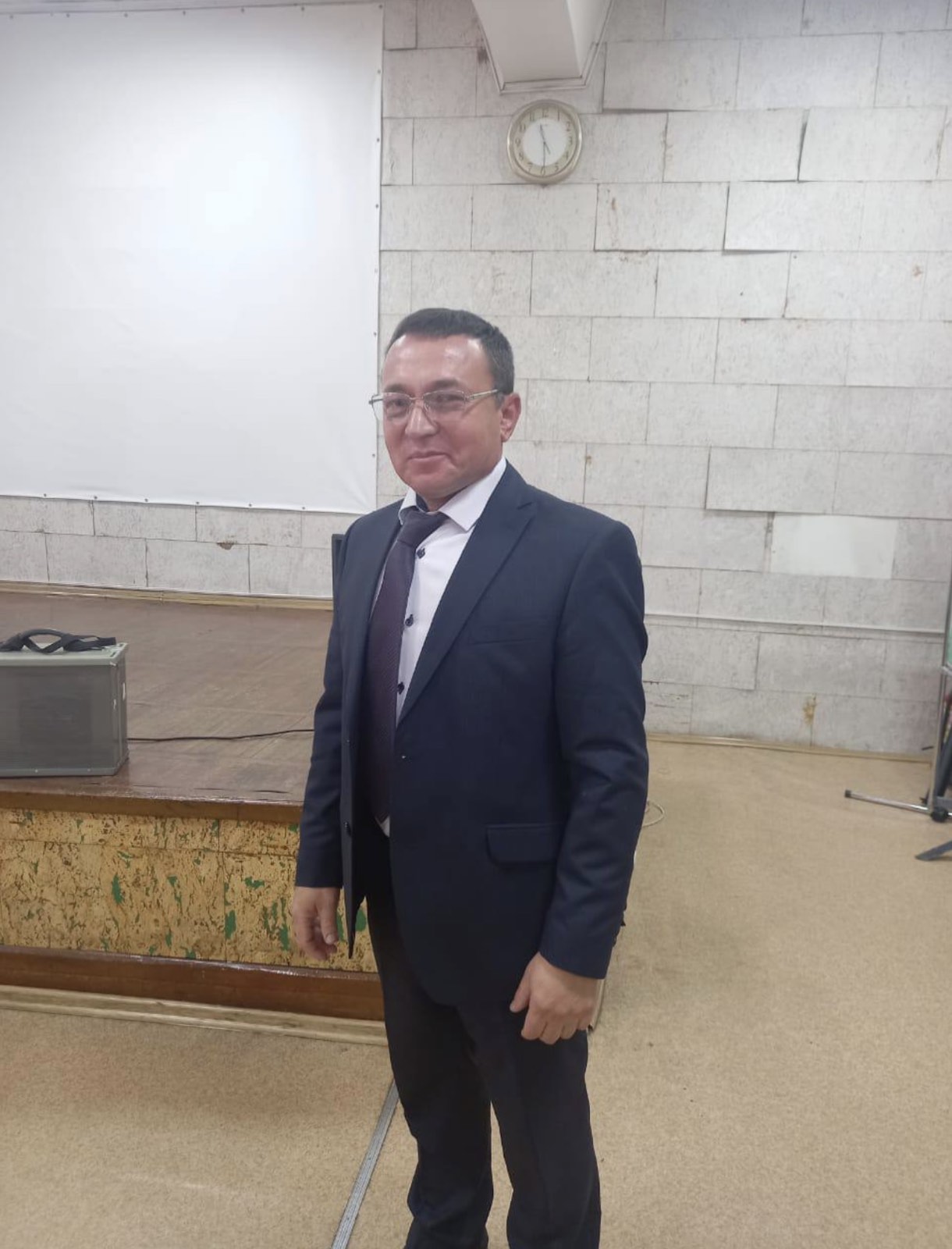 Обращение председателя Совета муниципального района «Читинский район»
О.Н. Бурака
Читинский район
5
Уважаемые господа!

От лица муниципального района «Читинский  район» приветствуем Вас и предлагаем Вашему вниманию инвестиционный паспорт муниципального района, в котором отражен инвестиционный потенциал района.
Мы приглашаем к сотрудничеству заинтересованных в устойчивом развитии своего дела бизнесменов, гарантируем порядочность и открытость отношений, соблюдение требований российского законодательства и достигнутых деловых договоренностей.
Мы постоянно работаем над улучшением инвестиционного климата и оказываем содействие в реализации проектов. 










С уважением, председатель Совета 
муниципального района
«Читинский район»
Бурак Олег Николаевич
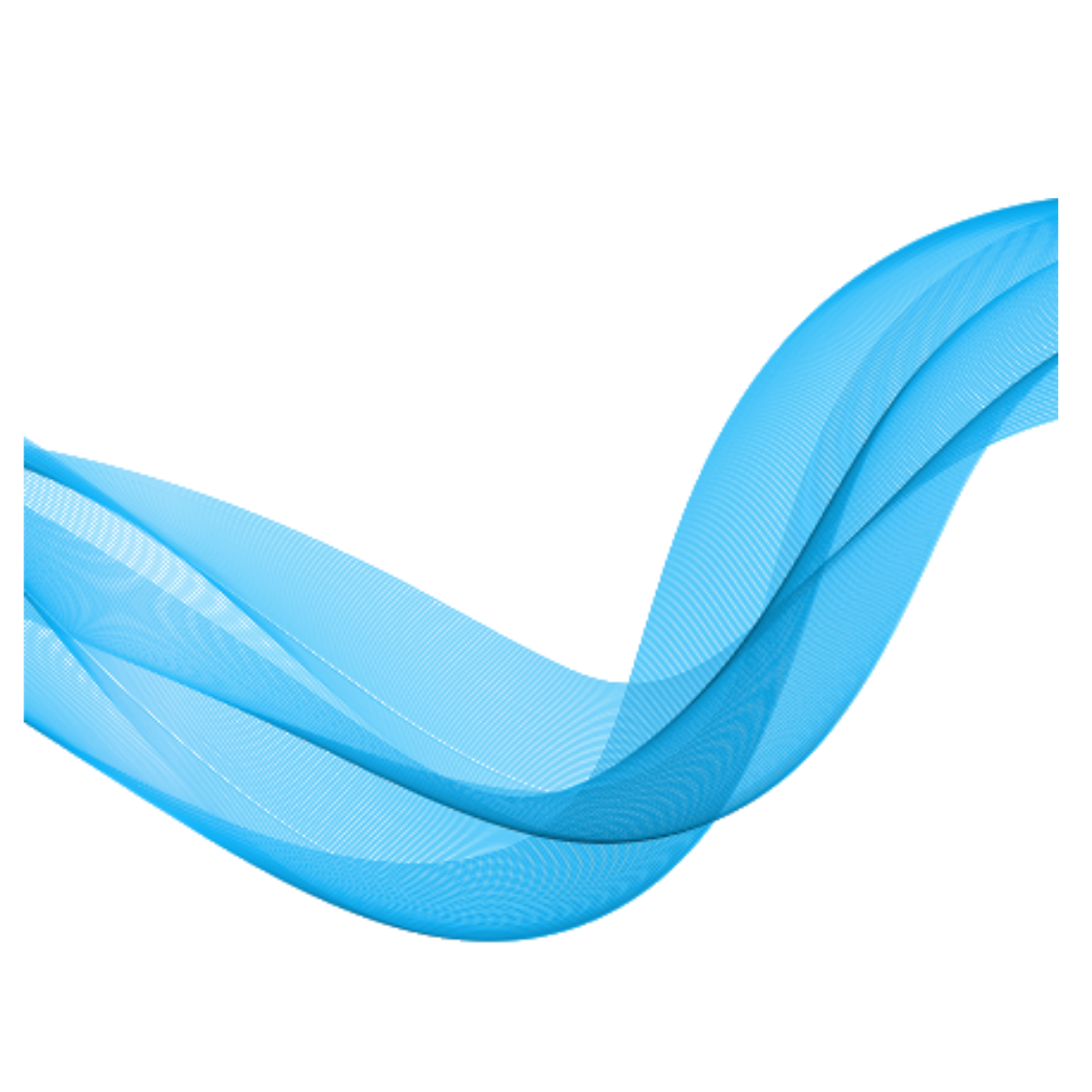 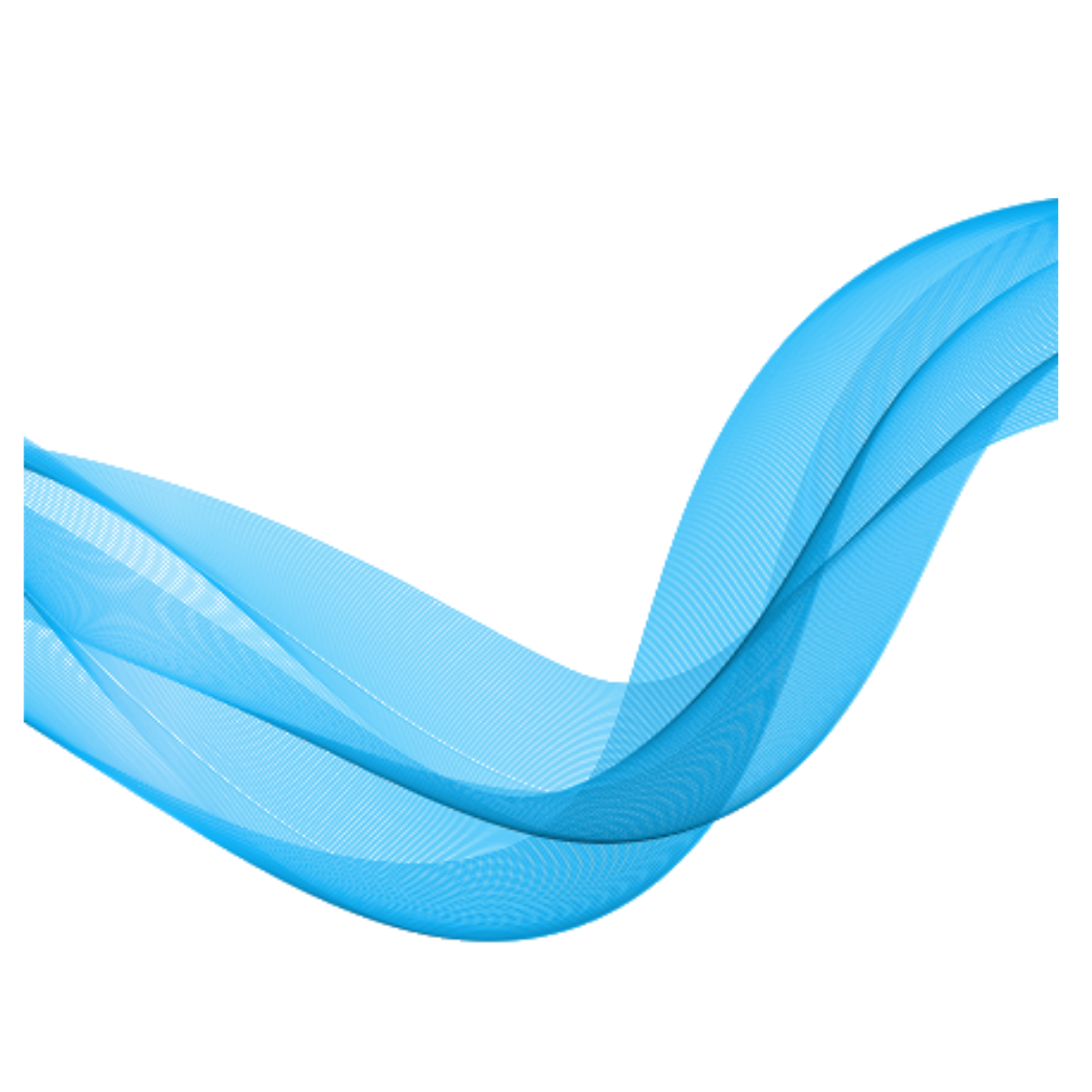 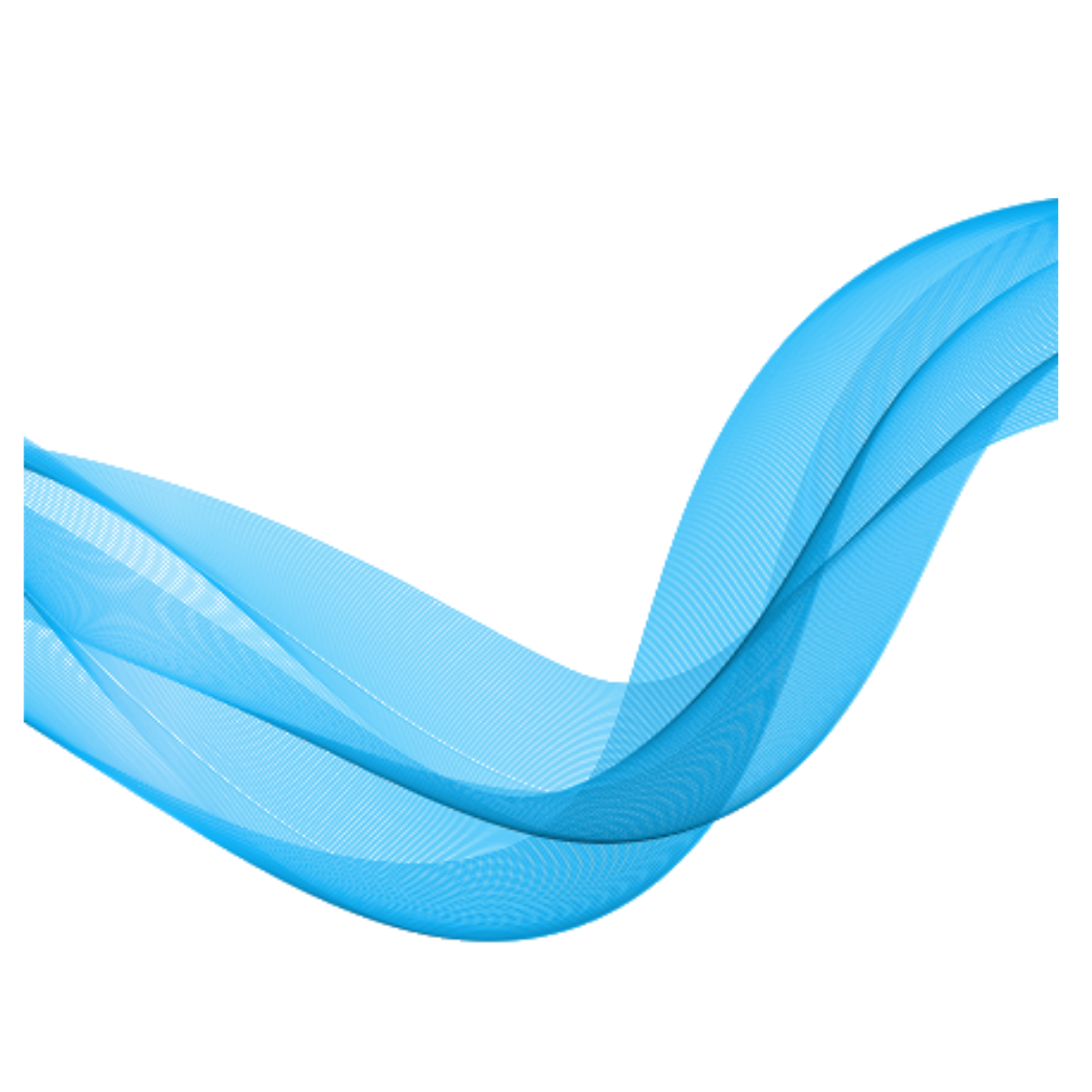 6
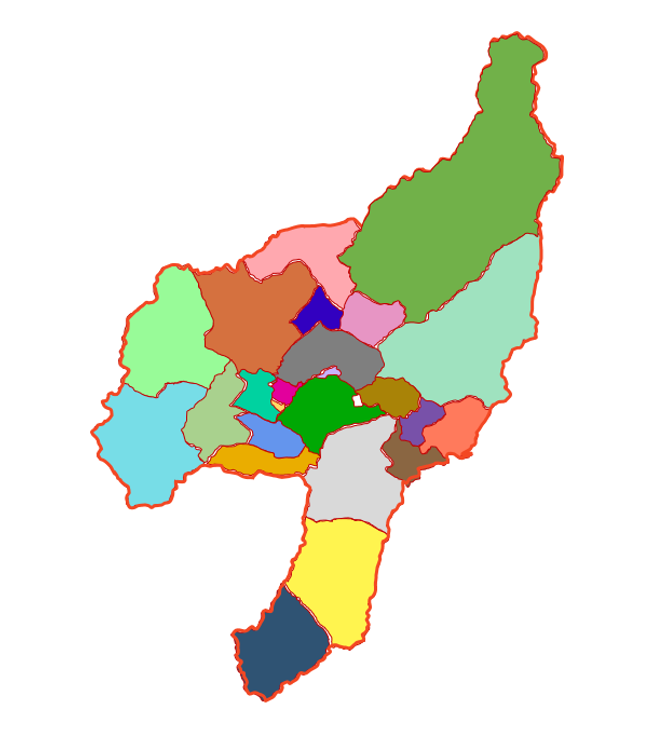 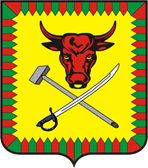 Общая информация
21
В состав муниципального района входят 
21 сельских и 2 городских поселения 
(60 населенных пунктов).
6
4
5
22
16
19
ГП «Атамановское»
ГП «Новокручининское»
СП «Александровское»
СП «Арахлейское»
СП «Беклемишевское»
СП «Верх-Читинское»
СП «Домнинское»
СП «Елизаветенское»
СП «Засопкинское»
СП «Ингодинское»
СП «Колочнинское»
СП «Ленинское»
13. СП «Леснинское»
14. СП «Маккавеевское»
15. СП «Новокукинское»
16. СП «Новотроицкое»
17. СП «Оленгуйское»
18. СП «Сивяковское»
19. СП «Смоленское»
20. СП «Сохондинское»
21. СП «Шишкинское»
22. СП «Угданское»
23. СП «Яблоновское»
10
11
9
23
1
18
15
20
14
7
13
8
2
3
17
12
Дата основания: 17.08.1937 год
Площадь: 15 707,5 кв.км.
Численность населения: 71 640 человек
Административный центр района - 
город Чита
7
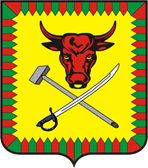 Демография района
За последнее десятилетие численность населения муниципального района «Читинский район» увеличилась на 6 403 человека.

Естественный прирост населения с 2019 года регистрируется в положительных значениях. 
В 2023 году прибыль населения - 75 человек 
(2022 г. – 5 303 чел.).

Миграционные потоки характеризуются превышением числа прибывших из района над выбывшими, в 2022 году прибыло 3 388 человек, выбыло 3 169 человек
(2021г. прибыло 3681 чел., выбыло 3597 чел.)
Динамика численности населения муниципального района «Читинский район»
2014 – 2024 гг.
8
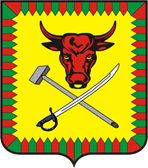 Рынок труда
Численность не занятых трудовой деятельностью   граждан, состоящих на учете в государственных учреждениях службы занятости  населения,  на  конец  июня  2024 г.  составила  302  человека,  из  них 202 человека  имели  статус  безработного.  Пособие  по  безработице получали  180  безработных.
В течение июня 2024 г. признаны безработными 61 человек – на 8 человек, или на 11,6% меньше, чем в июне 2023 года. Численность трудоустроенных  в  июне  2024 г.  безработных  составила  19 человек –                  на 2 человека, или на 11,8% больше, чем в июне 2023 года.
9
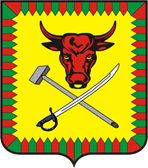 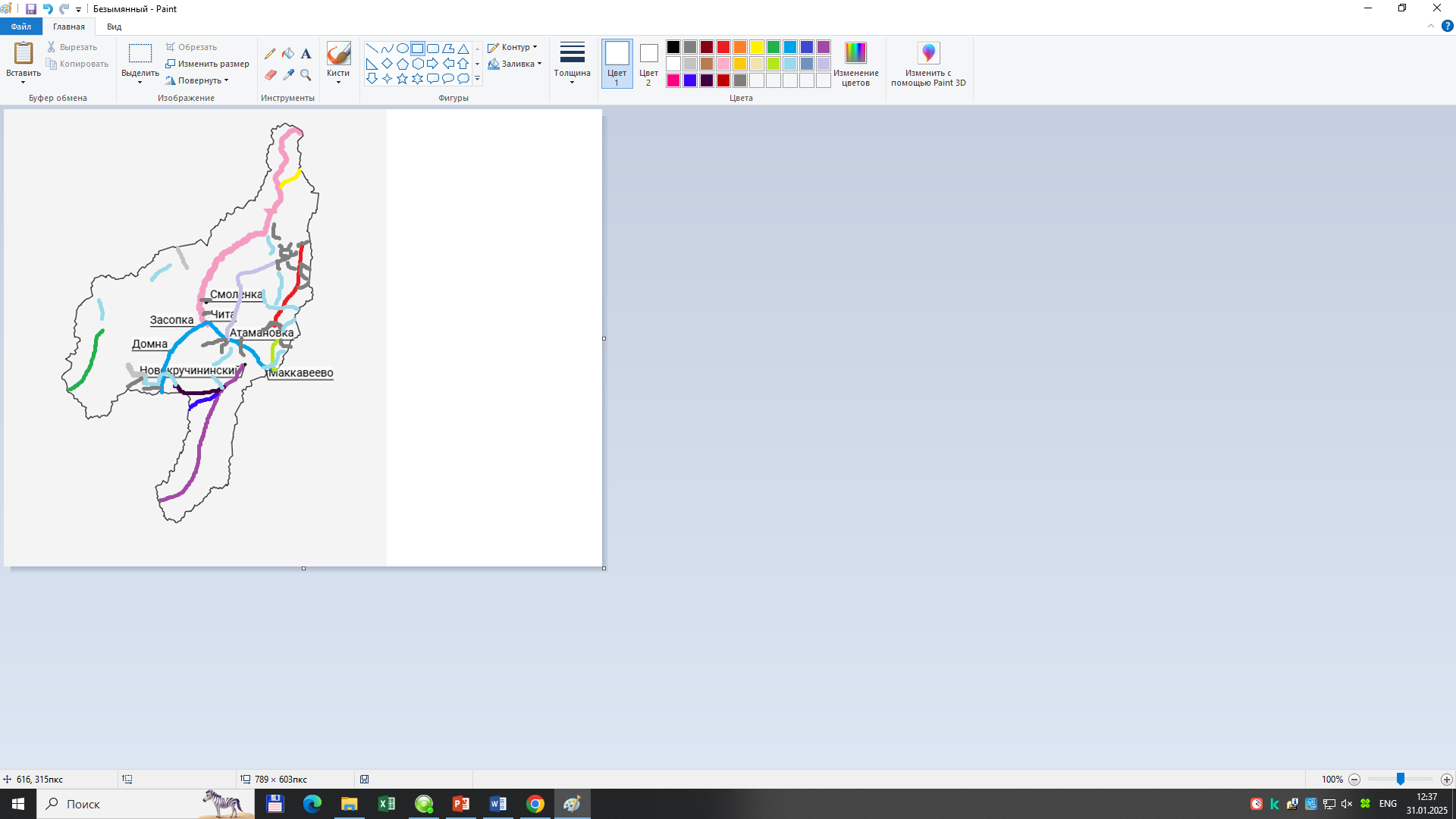 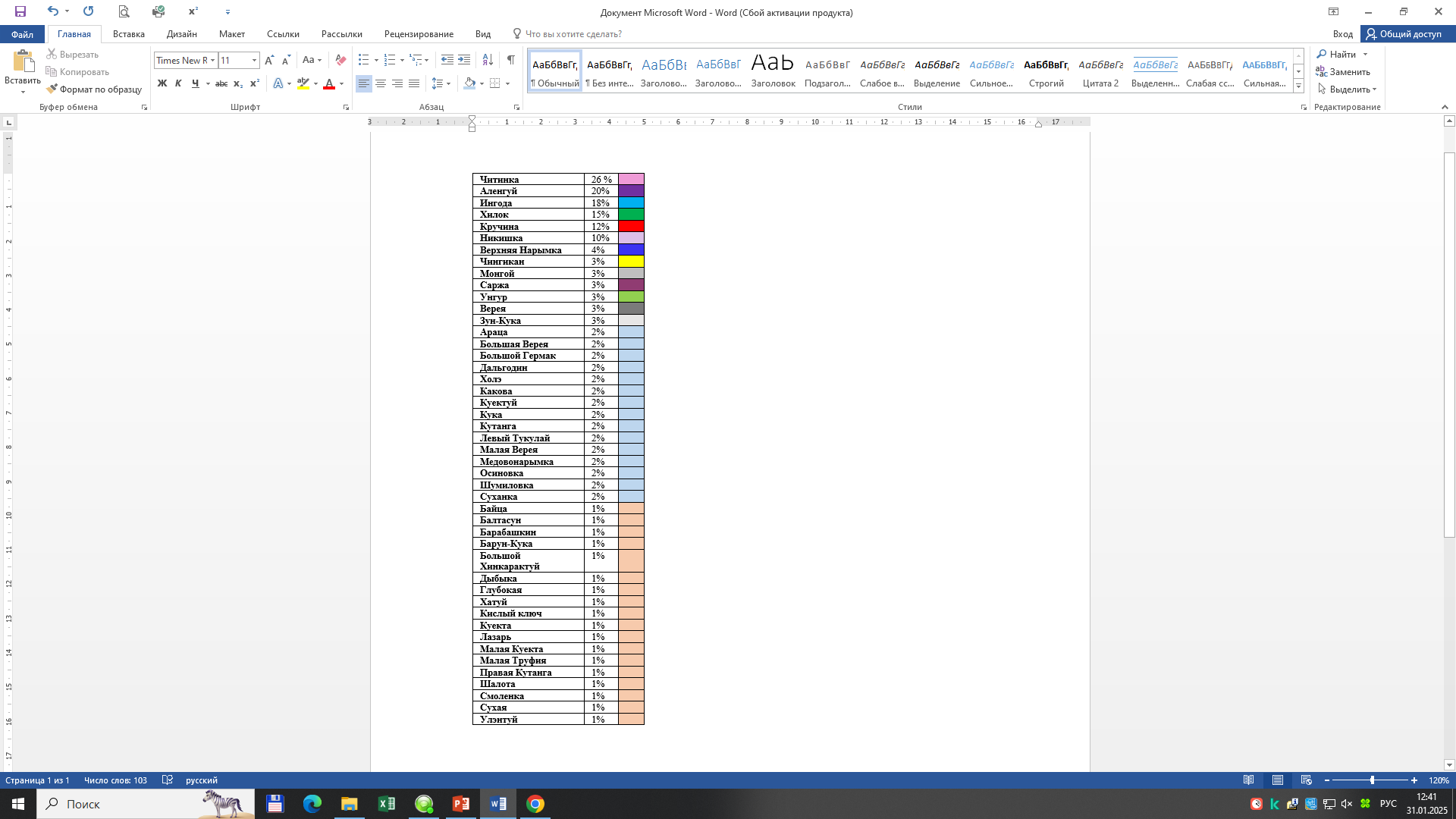 Водные ресурсы
Крупные реки на территории района: Читинка, Аленгуй, Ингода, Хилок.
 Кроме этого насчитывается до сорока рек, относящихся к типу равнинных и мелководных.
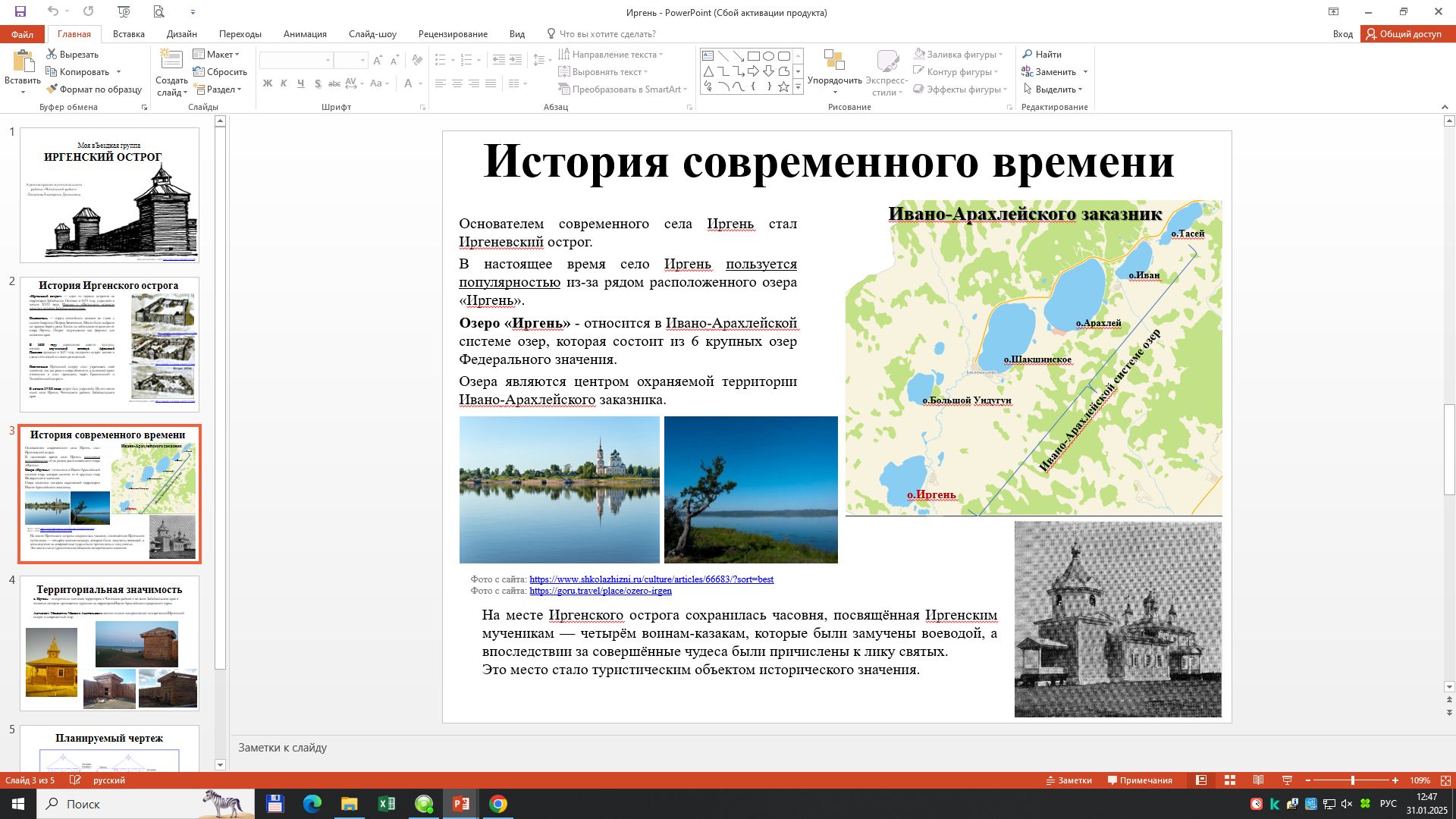 Родоново-углекислые воды с высоким содержанием радона и свободной углекислоты, а также лечебные грязи. 
Кроме того, к западу от города Читы (60-90 км) расположена система Ивано-Арахлейских озер, образующих ядро природного парка «Ивано-Арахлейский».
10
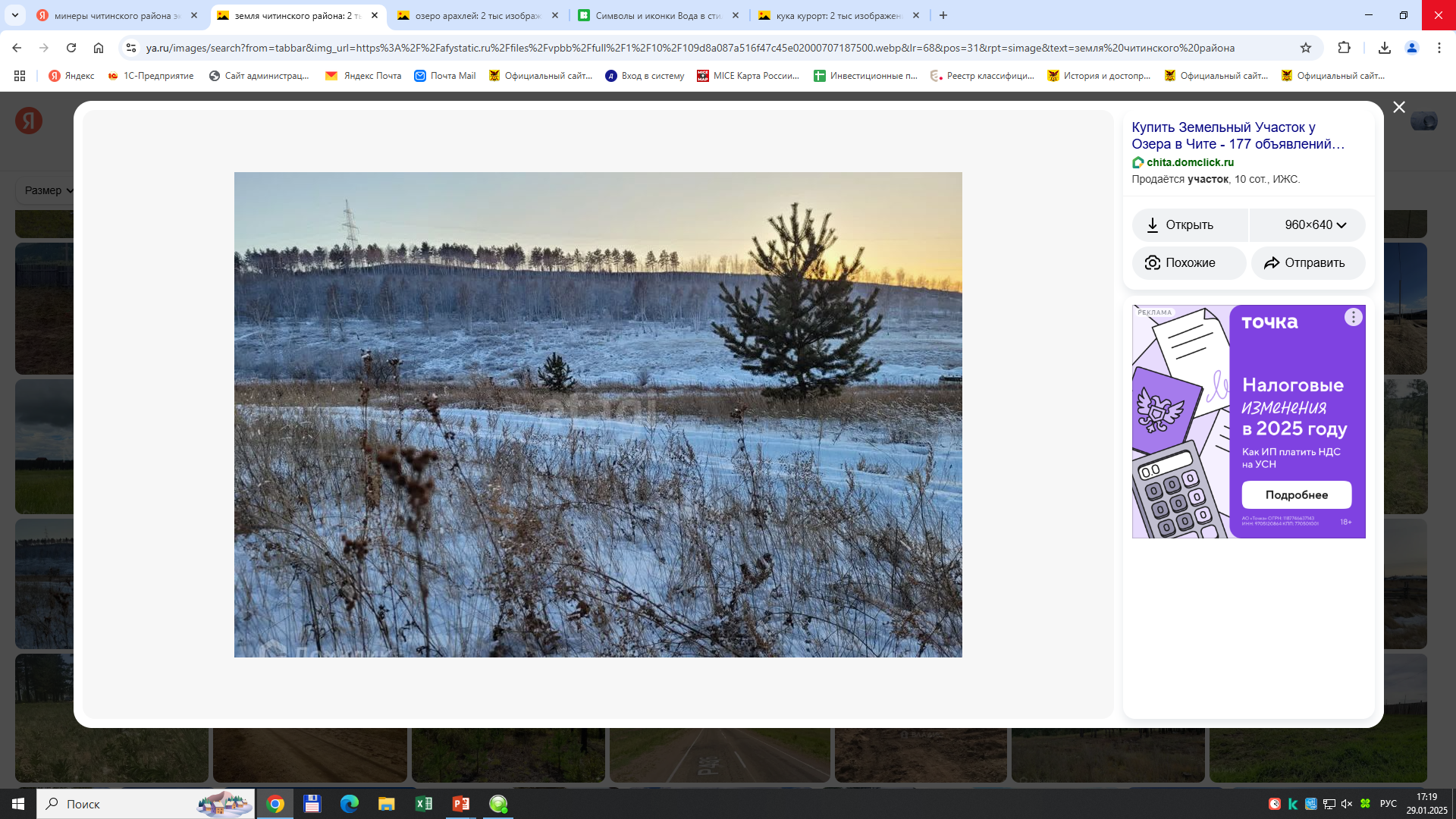 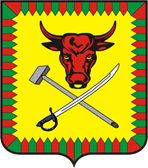 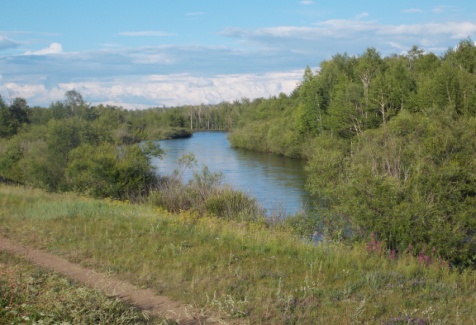 Земельные ресурсы
Читинский район расположен на западе Забайкальского края, граничит на западе с Улётовским и Хилокским районами, на юге — с Дульдургинским районом, на востоке — с Карымским, на севере — с Республикой Бурятия.
 
Общая территориальная площадь муниципального района «Читинский район» по показателям не изменялась.
11
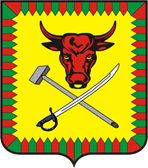 Минерально-сырьевые ресурсы
12
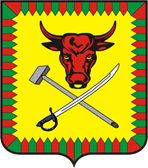 Санаторно-курортная 
«карта»
«КУКА»
«КАРПОВКА»
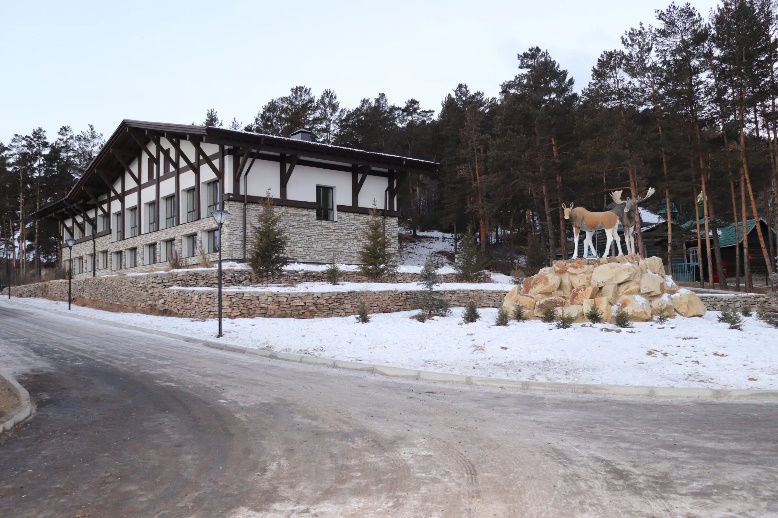 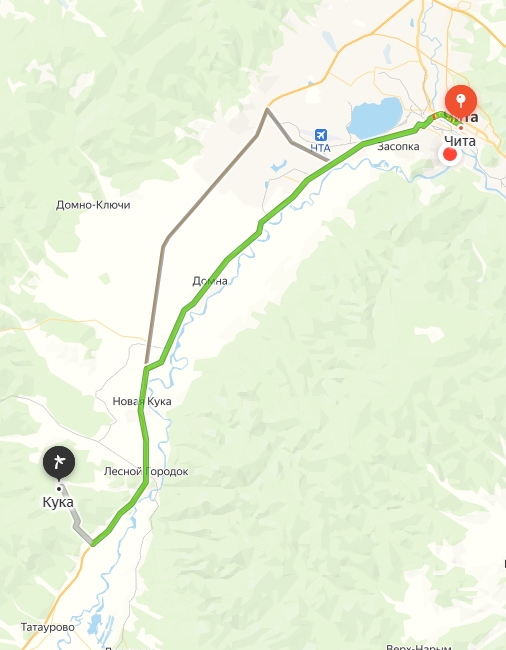 Профиль: 
Болезни органов пищеварения, эндо-криной системы, педиатрия.

Лечение:
Физиотерапия, бальнеотерапия, грязелечение, теплолечение, натуро-терапия, лечебная физкультура, диетотерапия, массаж. 

Особенности:
Живописная горно-таежная местность, санаторий находится на южных предгорьях Яблоневого хребта в долине реки Кислый Ключ, на высоте 790 м над уровнем моря. Для лечения используют мало минеральную питьевую воду и сульфидную иловую грязь.

	Читинский район, 70 км к юго-	западу от Читы. Из города 	можно доехать на автобусе 	109а.

	+ 7 (3022) 35-70-72
	+ 7 (3022) 35-62-82
	+7 (3022)  37-03-40
	sankuka@mail.ru
Профиль: 
Заболевания опорно-двигательного аппарата, сердечно-сосудистой системы, дыхательных путей, коррекции веса. 

Лечение:
Физиотерапия, грязелечение, водо-лечение, лечебная физкультура, рефлексотерапия, озоно-терапия, криотерапия, фитотерапия, диета-терапия, массаж. 

Особенности:
Центр восстановительной медицины и реабилитации расположен в густом сосновом бору на высоте 900 м над уровнем моря. Для лечебных процедур используются грязи озера Угдан и Мертвого моря, так же есть соляная пещера, полезная для детей, которые часто болеют респираторными заболеваниями  или страдают от бронхиальной астмы. 

	Читинский район, поселок 	Карповка, в 30 км к северу от 	Читы. 
	
	+ 7(3022) 50-02-08
«КУКА»
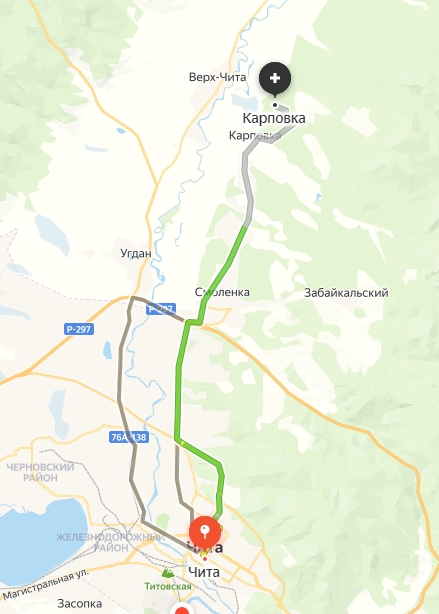 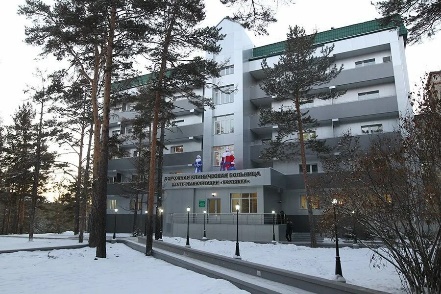 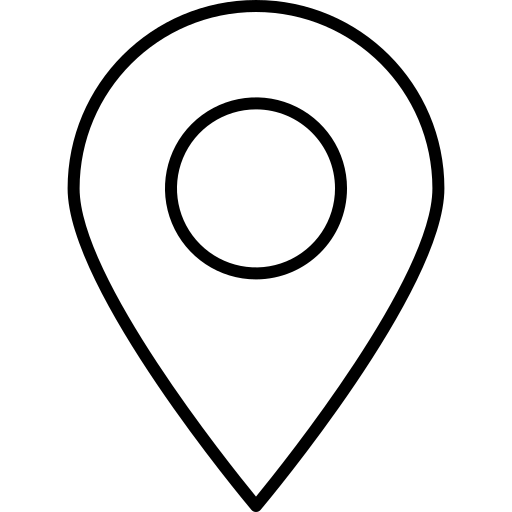 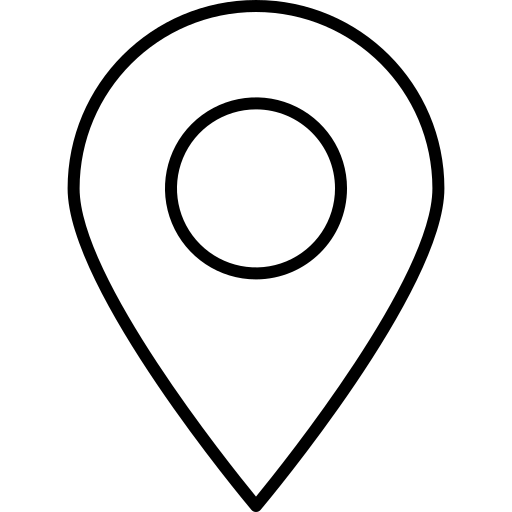 «КАРПОВКА»
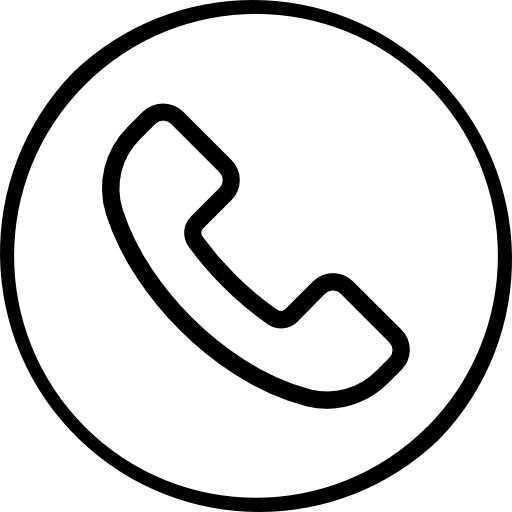 13
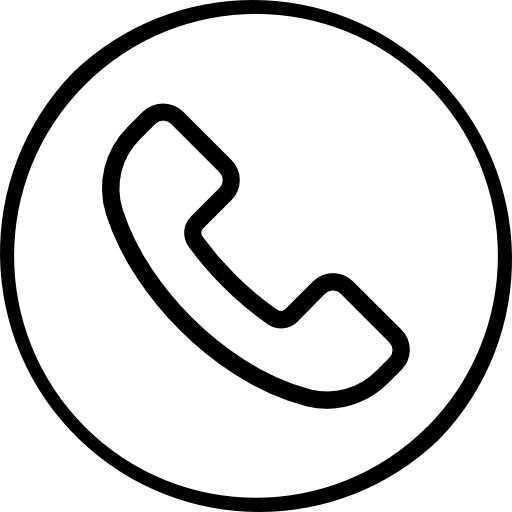 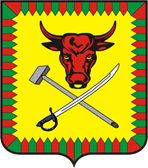 Социальная инфраструктура
Образование
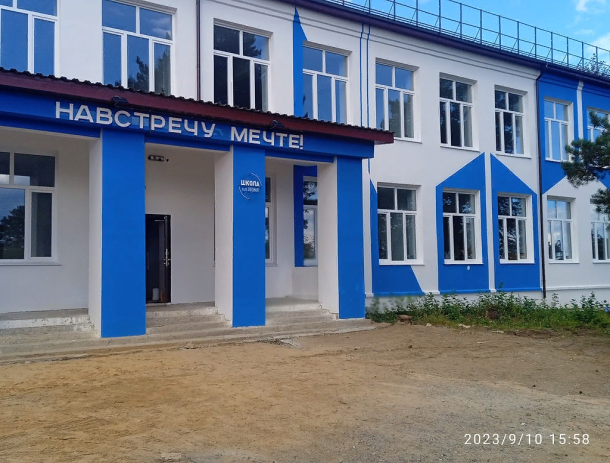 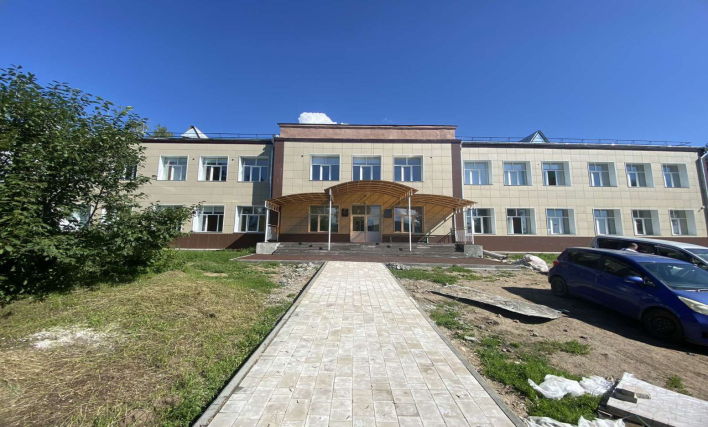 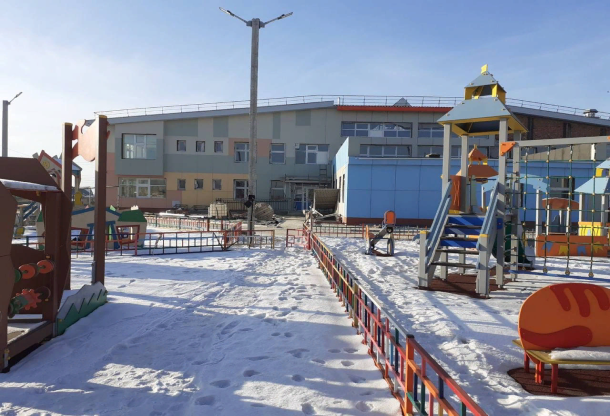 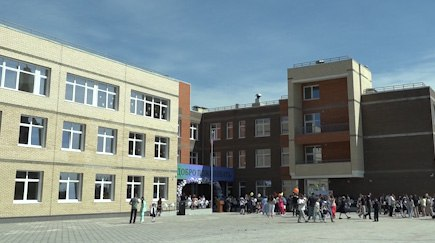 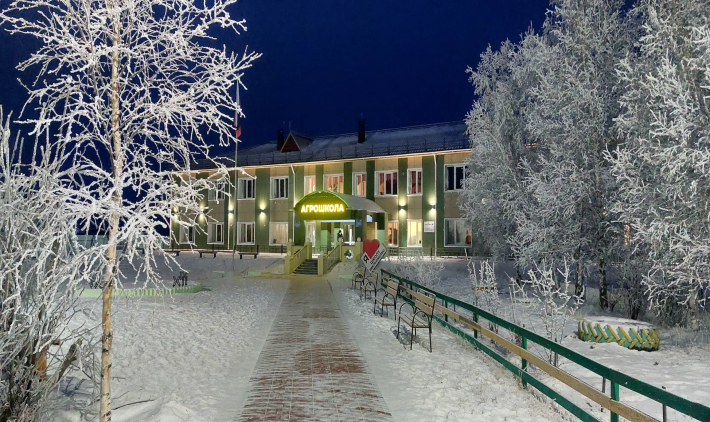 14
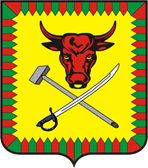 Социальная инфраструктура
Дополнительное образование
Система дополнительного образования 
(охвачено 6 127 ребенка)
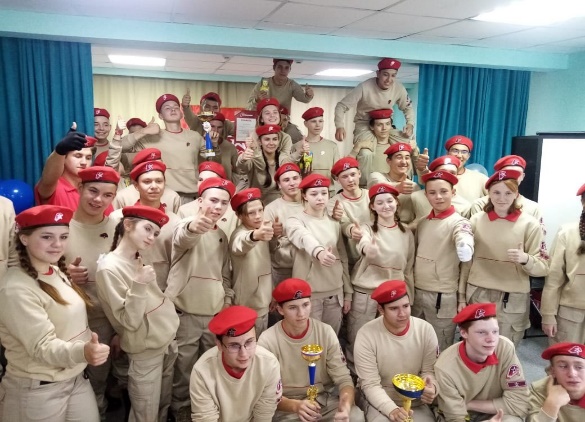 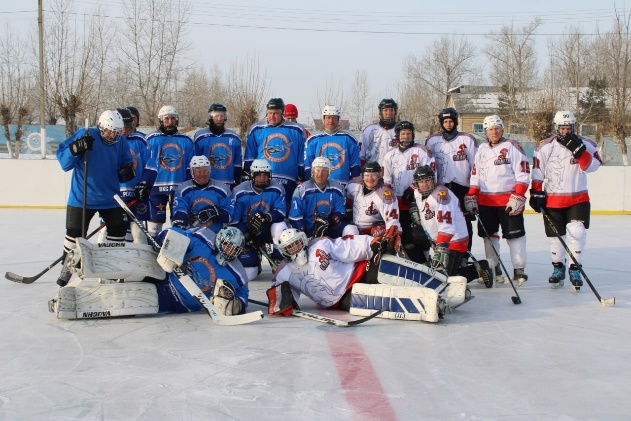 15 школьных музеев
11 российских движений школьников
11 кружков робототехники
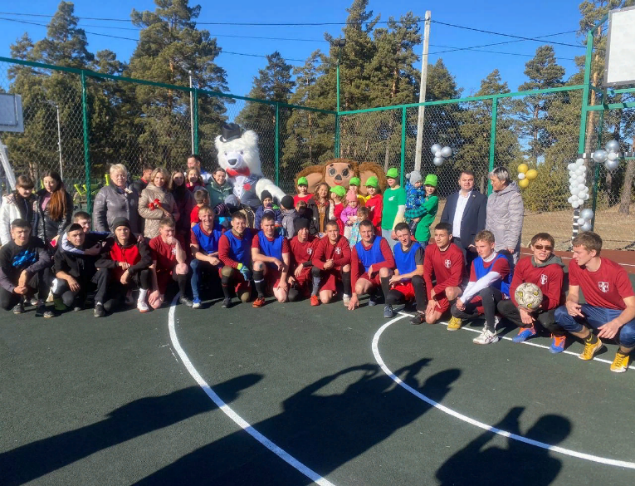 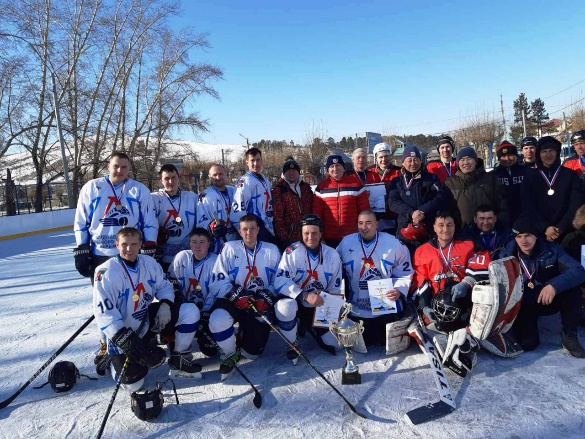 32 российских движений детей и молодежи
149 детских общественных организаций и объединений
916 кружков различной направленности
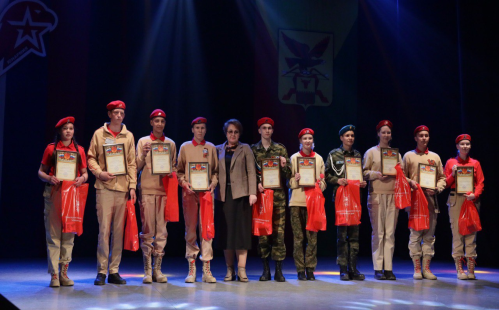 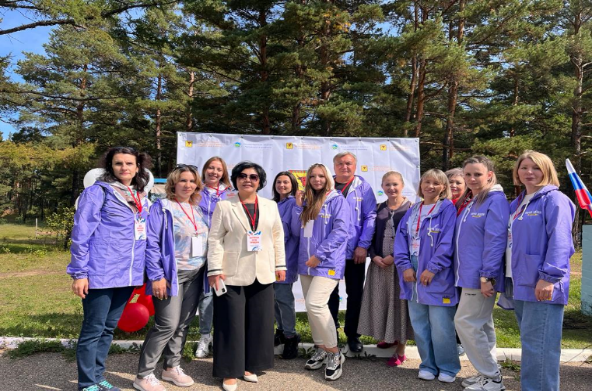 16 отрядов «Юнармии»
50 волонтёрских объединений
15
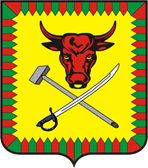 Социальная инфраструктура
Культура и спорт
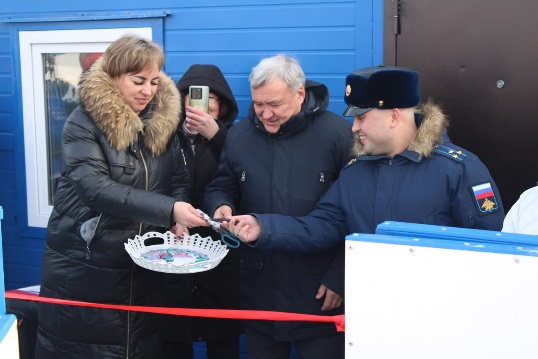 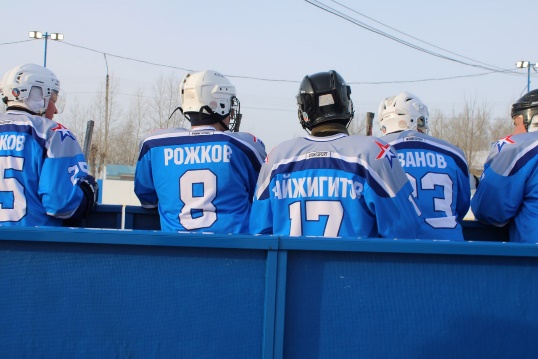 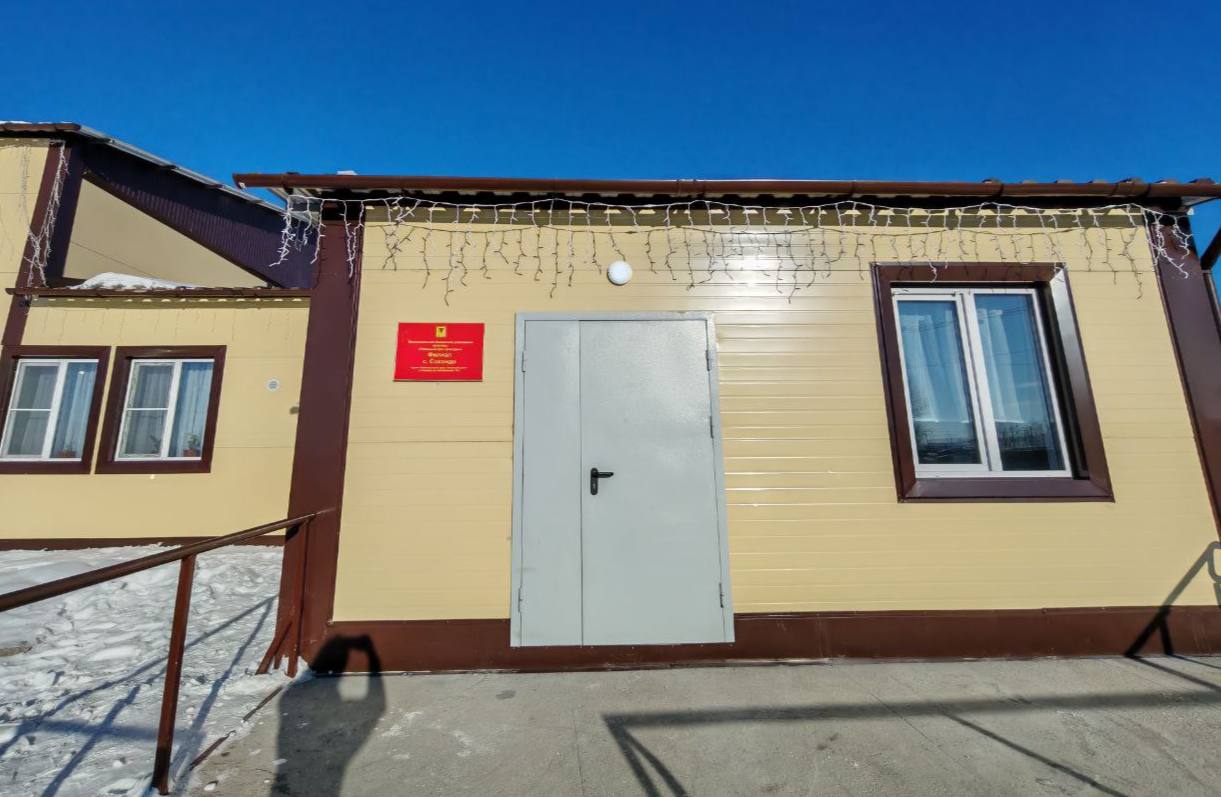 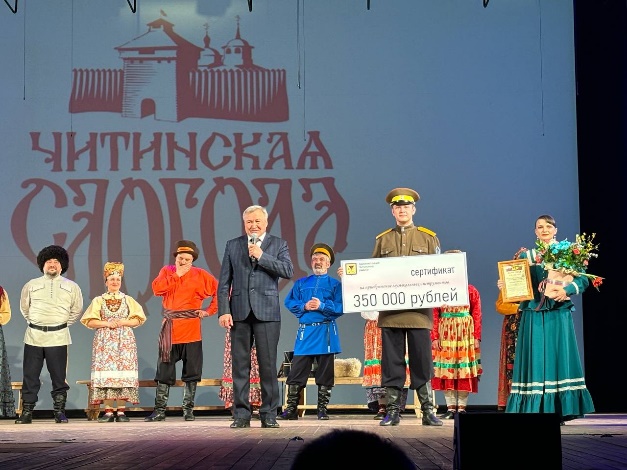 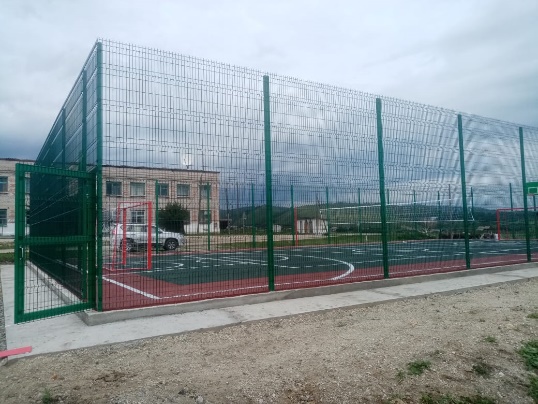 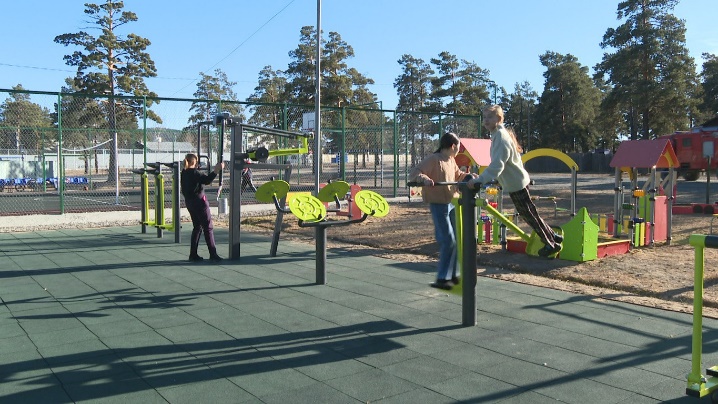 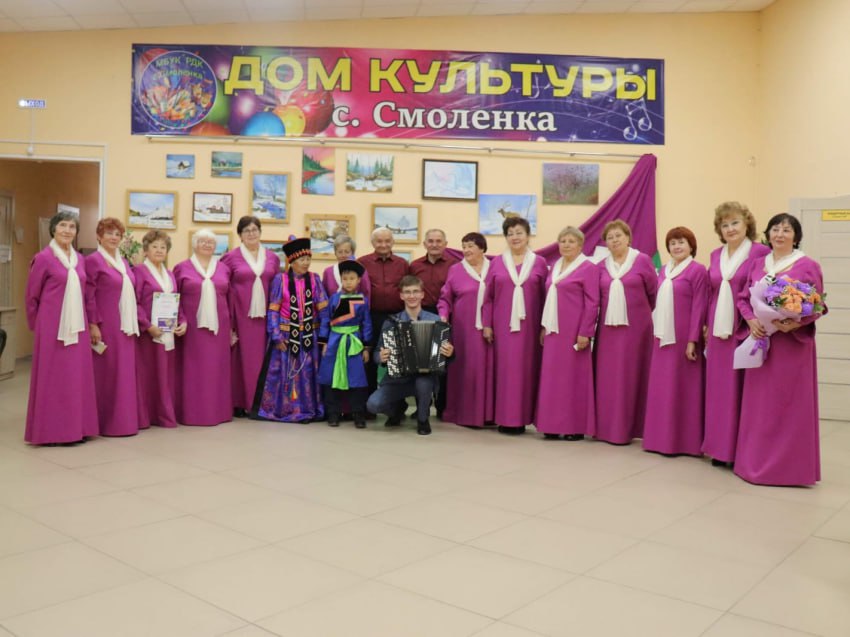 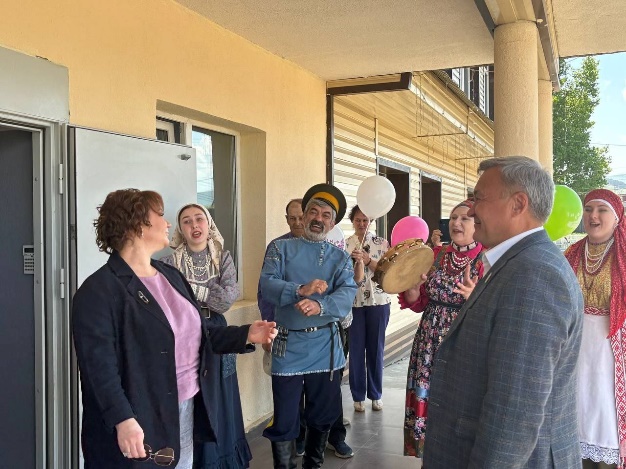 16
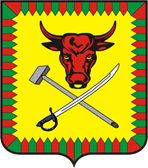 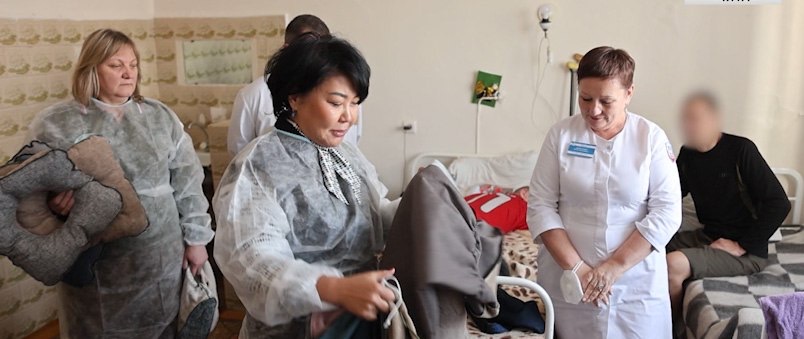 Социальная инфраструктура
Здравоохранение
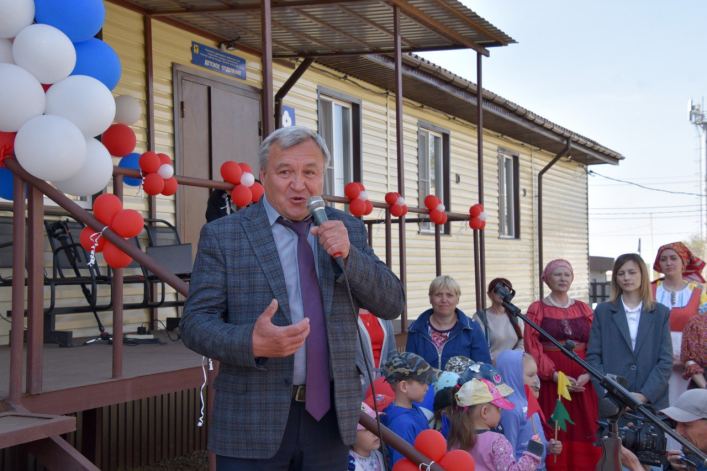 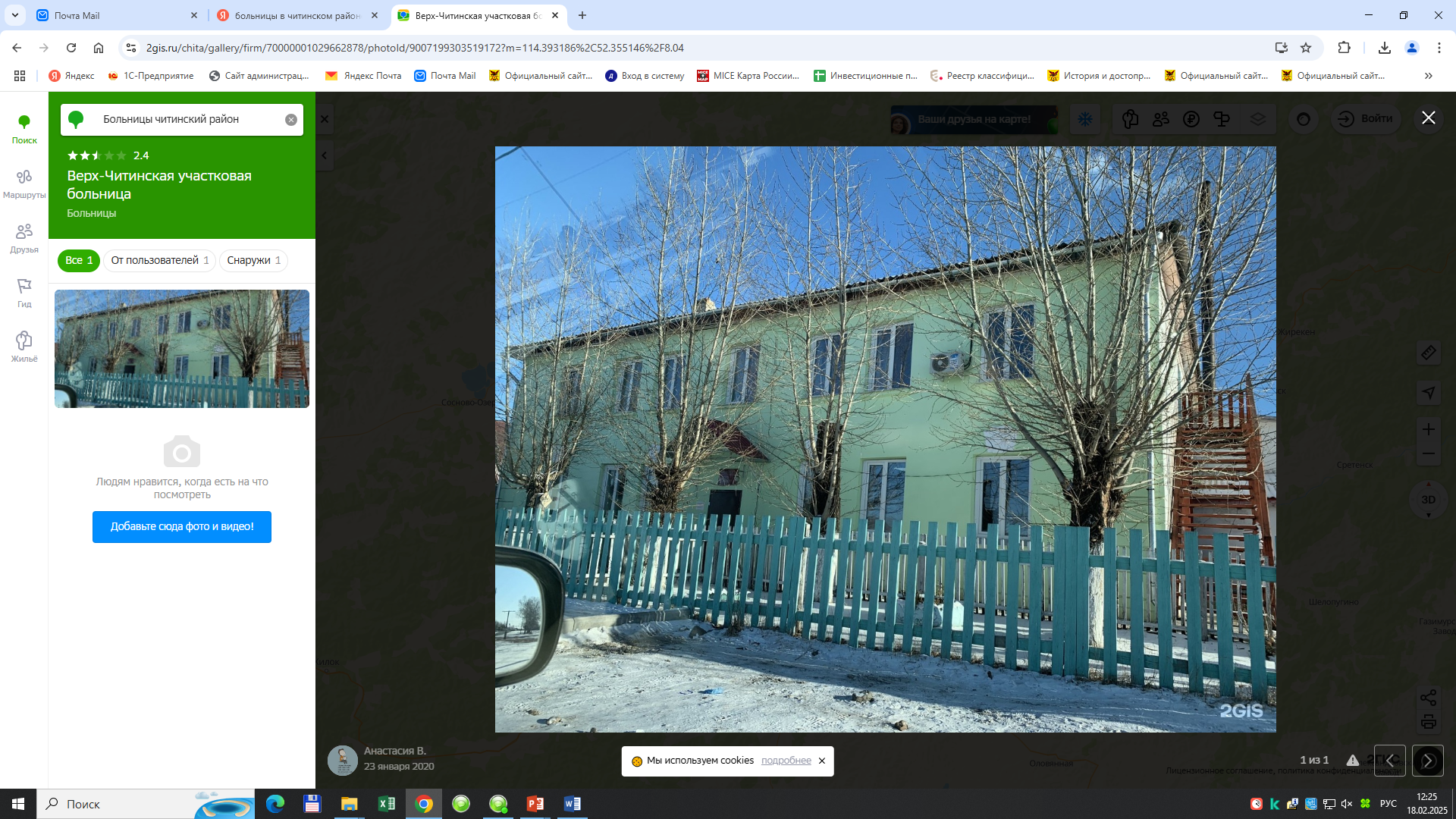 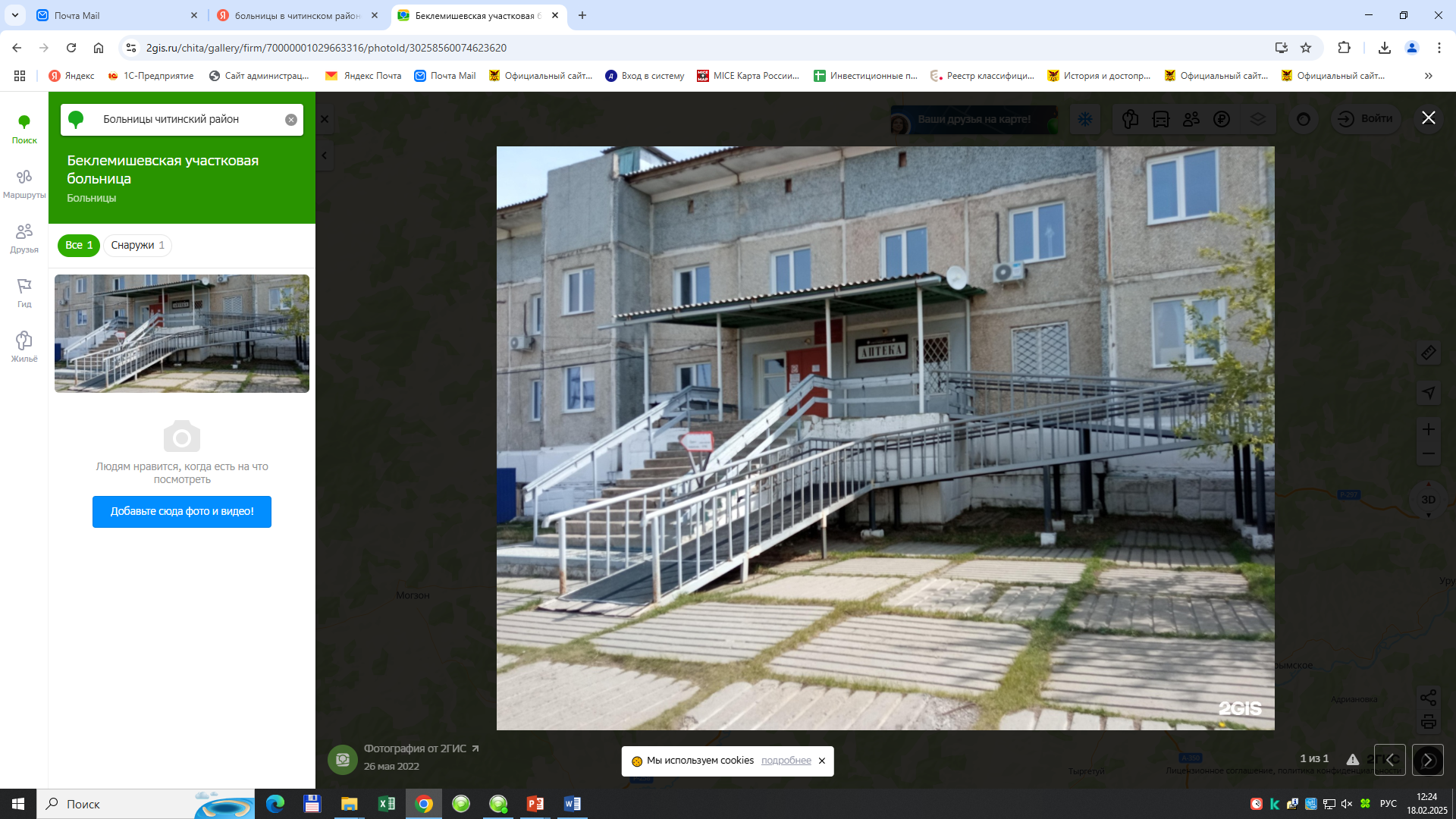 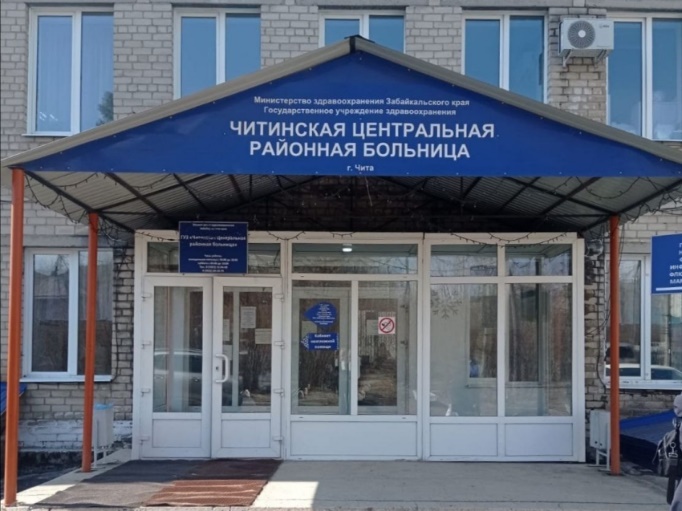 17
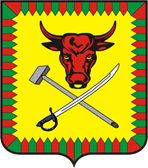 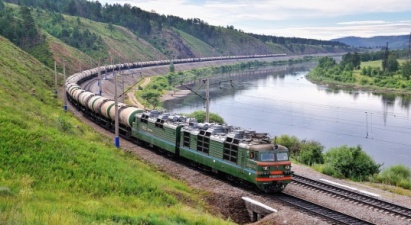 Транспортная инфраструктура и связь
Читинский район пересекают федеральные трассы Иркутск – Чита (М-55), Чита – Забайкальск (А-166), и транспортная магистраль Чита – Хабаровск («Амур») с глубоким обходом г. Читы. Краевая автодорога Улан-Удэ-Романовка-Чита соединяет Читу с северо-западными территориями района и далее с республикой Бурятия. Местными и краевыми автодорогами соединены все населенные пункты и формируемые зоны отдыха.
По территории района проходит Забайкальская железнодорожная магистраль в составе 180 км основных и 165 подъездных и станционных путей, 12 железнодорожных станций, максимальная пропускная способность – 50 пар поездов в сутки.
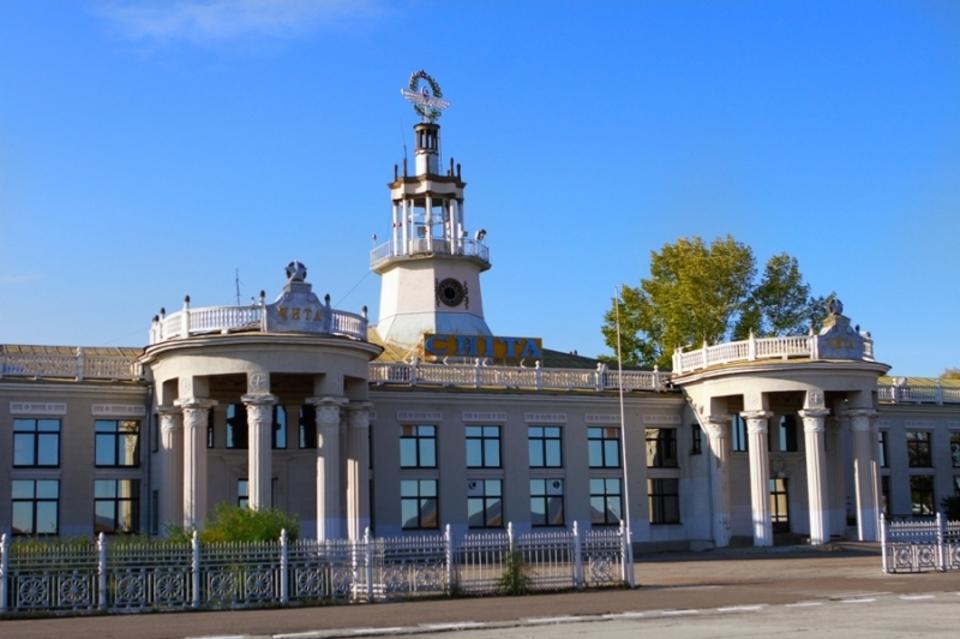 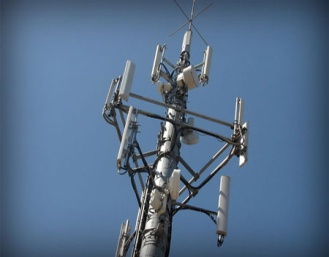 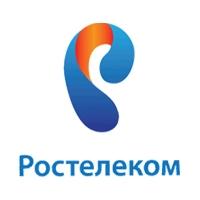 Услуги электросвязи на территории муниципального района «Читинский район» оказывает Забайкальский ПАО «Ростелеком».
Сотовая связь имеется в 55 населенных пунктах. Четыре населенных пункта обслуживаются сотовой связью в тестовом режиме посредством фемтосот.
В г. Чите, административным центре муниципального района «Читинский район» и Забайкальского края, имеется международный аэропорт федерального значения, который связывает краевой центр более чем с 20 городами России и зарубежья, имеет потенциальную возможность обслуживания кроссполярных воздушных маршрутов между Северной Америковй, Северо- и Юго- Восточной Азией.
18
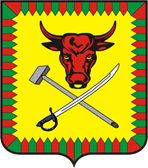 Инженерная инфраструктура
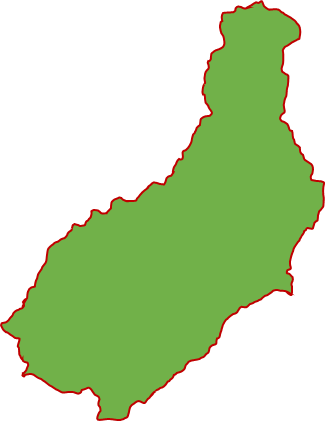 ООО «Азау» - с. Маккавеево
13 ресурсоснабжающих организаций
ООО «Гермес» - с. Ингода, пгт. Новокручининское, с. Колочное, с. Смоленка, с. Новотроицк, с. Елизаветино, с. Беклемишево, с. Иргень, с. Яблоново, с.Сивяково, с.Бургень, с.Арахлей, с.Шишкино, с.Маккаввеево, с.Новая Кука
ООО СПК Борзя -  пгт. Атамановка
СП Шишкинское
СП Шишкинское
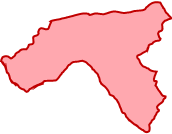 СП Верх-Читинское
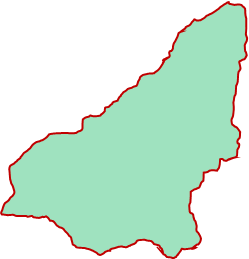 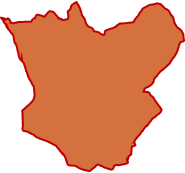 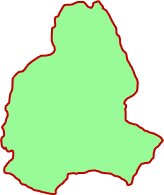 ООО «Новокручининское» - пгт. «Новокручининское»
СП Арахлейское
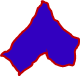 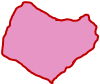 СП Угданское
СП Смоленское
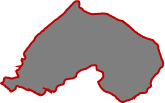 СП Беклемишевское
СП Новотроицкое
ООО «ДомуВид» - пгт. «Новокручининское»
СП Засопкинское
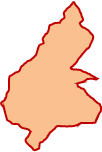 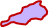 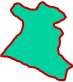 СП Ингодинское
СП Колочнинское
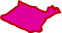 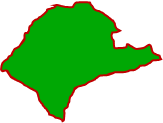 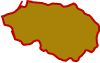 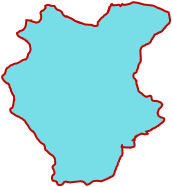 ГП Атамановское
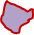 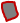 ИП «Чернавский» - с. Ингода; с.Верх - Нарым
СП Домнинское
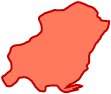 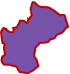 СП Сивяковское
СП Яблоновское
СП Маккавеевское
ГП Новокручининское
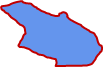 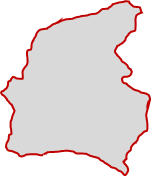 СП Новокукинское
ООО «Универсал - Мастер» - с. Домна, с. Верх - Чита
СП Сохондинское
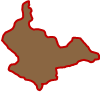 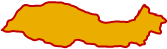 СП Леснинское
СП Александровское
ООО «Меркурий» - ст. Лесная
СП Елизаветинское
МП ЖКХ «Атамановское» - пгт. Атамановка
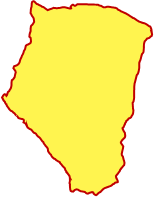 МБУ Центр МТТО - с. Жипковщина
СП Оленгуйское
ООО «Регион» - с. Карповка, с. Сохондо, с. Беклемишево, с. Смоленка
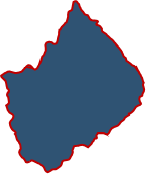 СП Ленинское
ООО «ТеплоРемСтрой» - с. Новая Кука
ООО УК «Комфорт» - с. Засопка, с. Ингода.
19
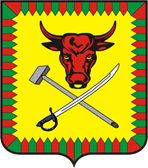 Инженерная инфраструктура
Система Жилищно-коммунального хозяйства Читинского района составляет:
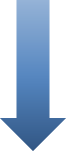 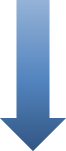 Протяженность сетей тепловодоснабжения -  17,59 км., износ – 80%
43 котельных установки
119 водоисточников
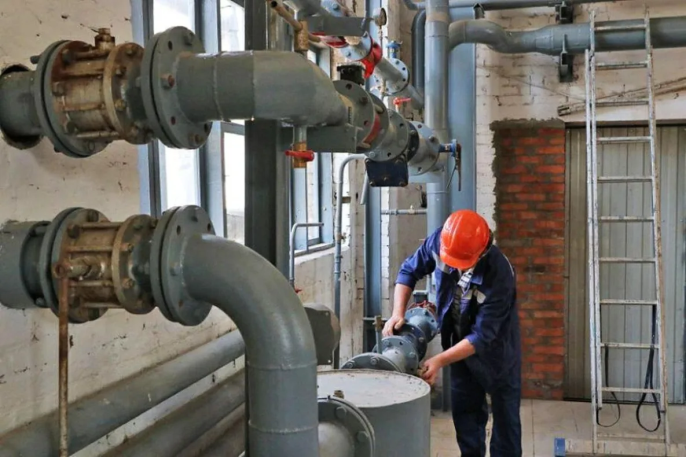 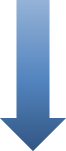 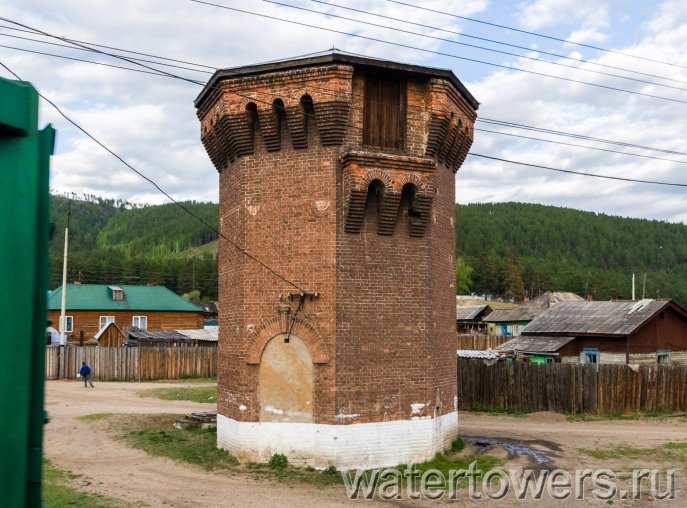 УТИЛИЗАЦИЯ             ОТХОДОВ
В 2023 году выполнен ремонт 558 м. сетей тепловодоснабжения, что составляет 3 % от общей протяженности
20
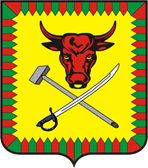 Инженерная инфраструктура
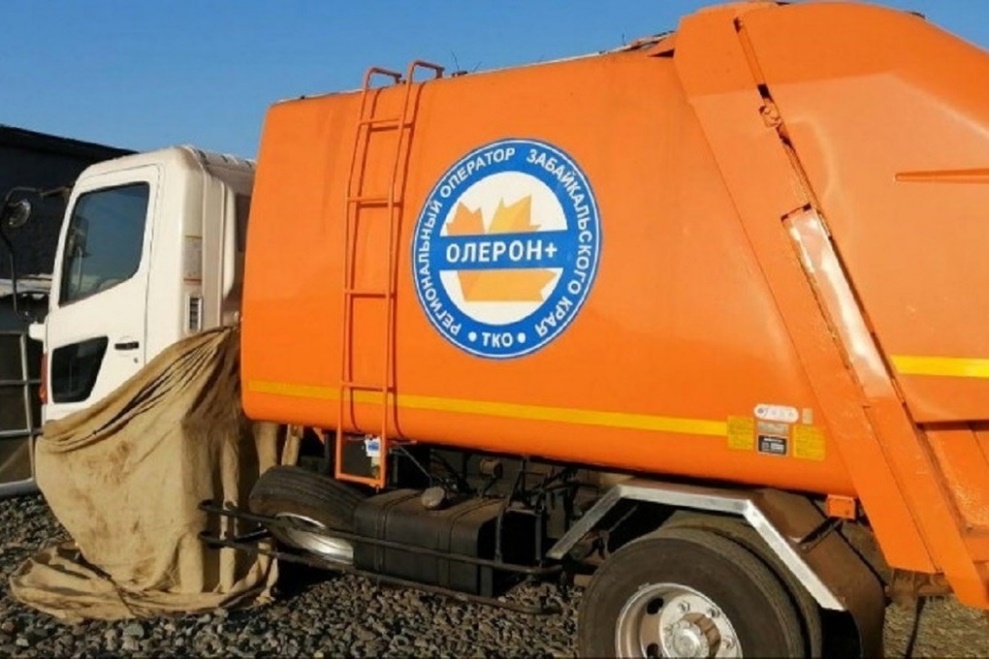 Организации и индивидуальные предприниматели, оказывающие услуги сбора, вывоза и размещения отходов производства и потребления:
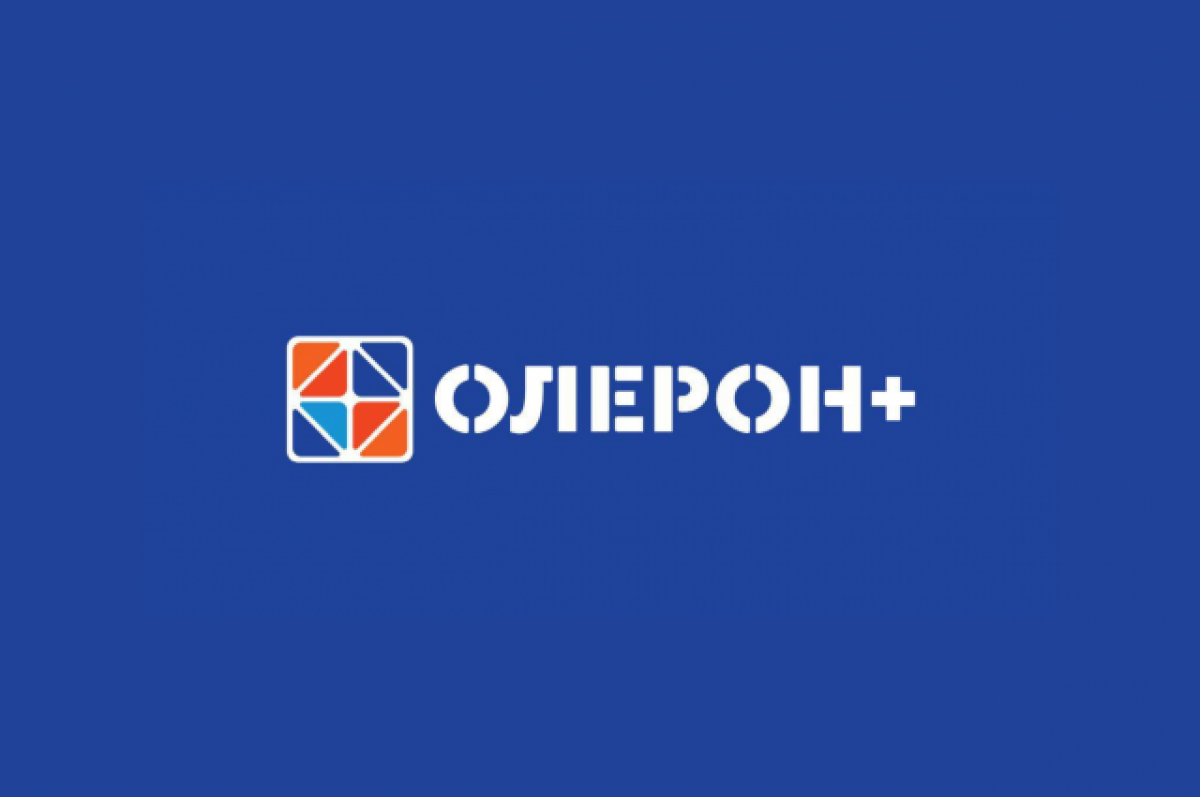 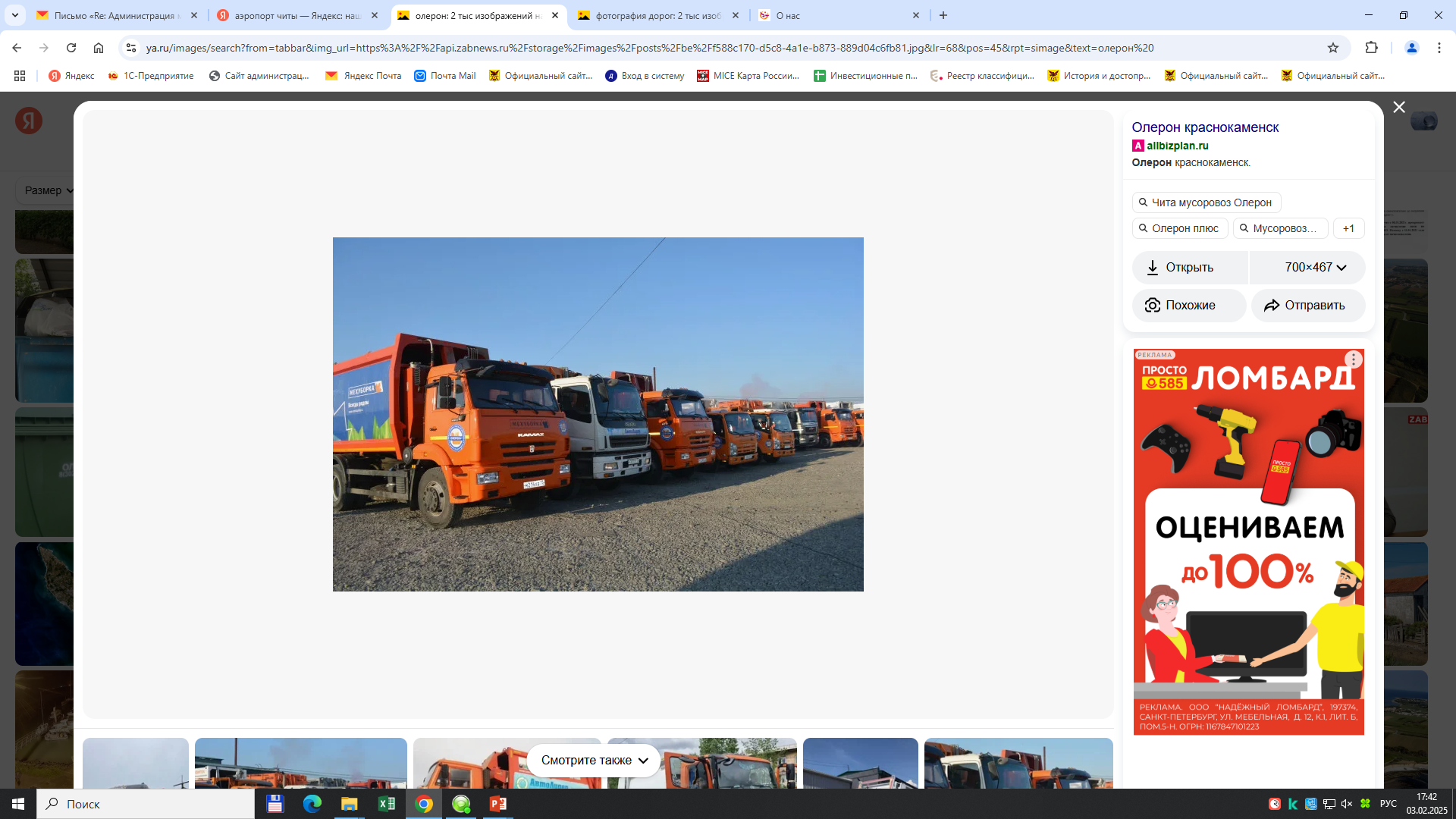 Региональный оператор

ИП Волощук Е.М. – по договору с ООО «Олерон+»
ИП Голянова С.Н. – по договору с ООО «Олерон+»
ООО «Автолидер» - – по договору с ООО «Олерон+»
21
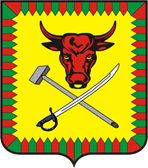 Финансовая деятельность
Структура налоговых и неналоговых доходов бюджета муниципального района «Читинский район» 12 месяцев 2024 года
Налоговые и неналоговые доходы муниципального района «Читинский район» за 2024 год составили 870 168,43 тыс. рублей.
22
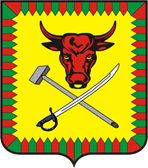 Финансовая деятельность
Муниципальный район «Читинский район» благодаря расположению административного центра в г. Чите, обладает развитой системой финансовых институтов:
Филиалы 
банков
Страховые компании
Инвестиционные компании
Лизинговые компании
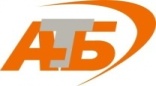 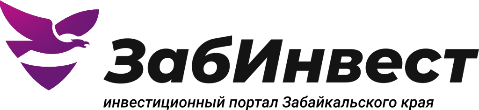 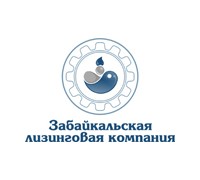 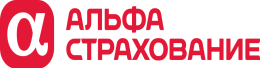 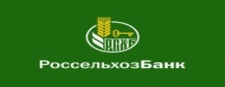 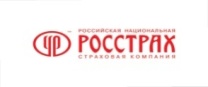 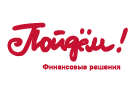 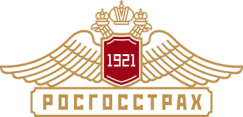 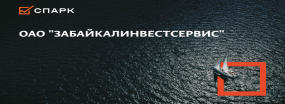 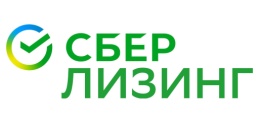 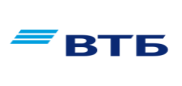 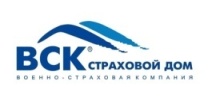 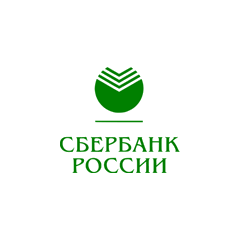 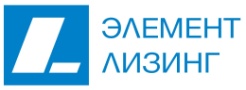 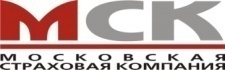 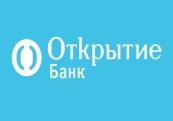 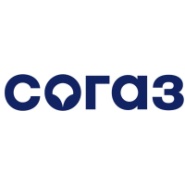 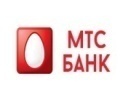 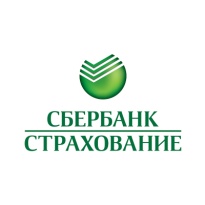 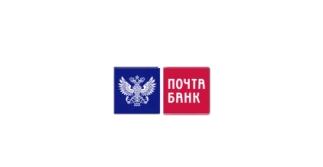 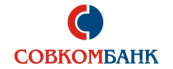 23
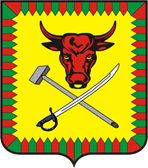 Сельское хозяйство
Производство продукции 
животноводства:

молока 8444.1 тонн
яиц 11897.5 тыс.штук
скота и птицы на убой в живом весе 1 770.5 тонн
Читинский район занял:
1 место в Забайкальском крае по производству яиц
13 место в Забайкальском крае по убою скота и птицы в живом весе
15 место в Забайкальском крае по производству молока
24
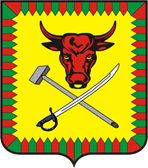 Малый и средний бизнес
25
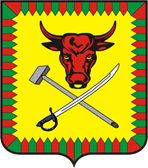 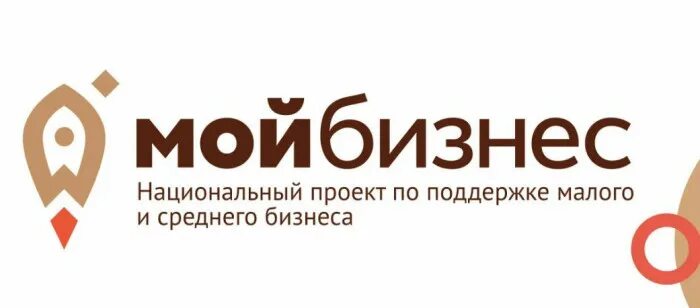 Малый и средний бизнес
В Забайкальском крае действует Центр поддержки предпринимательства (далее – Центр), где субъектам малого и среднего бизнеса оказывается информационно-консультативная поддержка.
В течении 2024 года Центром поддержки предпринимательства и Центром инноваций социальной сферы в части нефинансовой поддержки субъектов малого и среднего предпринимательства, самозанятых граждан и физических лиц, планирующих начать предпринимательскую деятельность предоставлены 166 услуг:
26
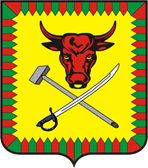 Муниципальная поддержка инвестиционной деятельности
В муниципальном районе «Читинский район» действует Положение о муниципальной поддержке инвестиционной деятельности в муниципальном районе «Читинский район» (решение Совета муниципального района «Читинский район» от 30 октября 2015 года № 185).
Цель: 
1) повышение инвестиционной активности и создания благоприятных условий для привлечения инвестиций в экономику района;
2) осуществления преобразований, необходимых для создания конкурентной среды в районе. 
Муниципальная поддержка инвесторов на территории муниципального района «Читинский район» осуществляется в следующих формах:
1) предоставление льгот по аренде имущества, являющегося муниципальной собственностью муниципального района;
2) предоставление льгот по аренде земельных участков, государственная собственность на которые не разграничена, либо находящихся в муниципальной собственности района;
3) предоставление муниципальных гарантий по инвестиционным проектам за счет средств бюджета района;
4) предоставление инвесторам информационной и организационной поддержки;
5) субсидирование за счет средств бюджета района части процентной ставки за пользование кредитом (займом).
По вопросам муниципальной поддержки Вы можете обратиться в «Отдел экономики и развития предпринимательства администрации муниципального района «Читинский район» по номеру телефона 8(3022) 35-67-61 или лично по адресу: Забайкальский край, г. Чита, ул. Ленина, 157, каб. 37
27
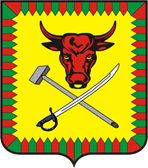 Муниципальная поддержка инвестиционной деятельности
В целях учета инвестиционных проектов, реализуемых на территории района, ведется реестр инвестиционных проектов района (далее – реестр). Ведение реестра осуществляет отдел экономики и развития предпринимательства Управления экономического развития администрации муниципального района «Читинский район».
Запись в реестр в отношении субъектов инвестиционной деятельности- получателей муниципальной инвестиционной поддержки вносится в течение тридцати дней со дня принятия решения об оказании или о прекращении оказания муниципальной поддержки. 
На 01.01.2025 года в реестре инвестиционных проектов муниципального района «Читинский район» было внесено 37 инвестиционных проекта (из них 11 реализующихся, 8 перспективных, 18 идейных). 
Информация, содержащаяся в реестре, является открытой для ознакомления.
Ссылка на реестр «Инвестиционных проектов»: https://docs.google.com/spreadsheets/d/1yAfP4zEDt4r3JYCbLQ4ClLa1lqMjw8OkIcbIA6M7kZU/edit?gid=0#gid=0
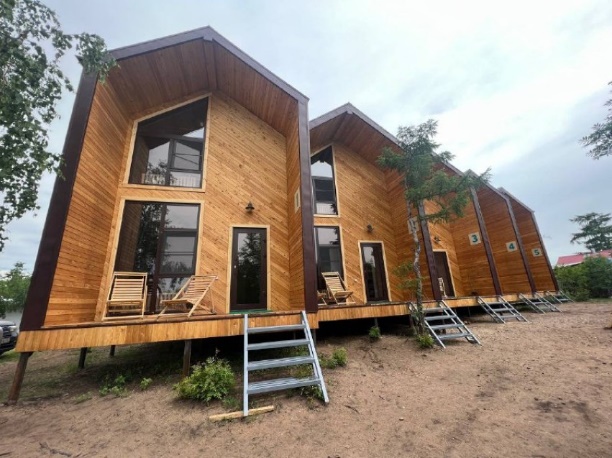 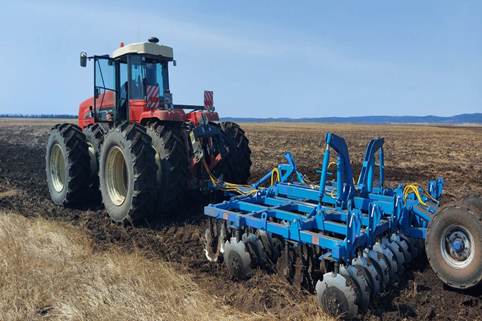 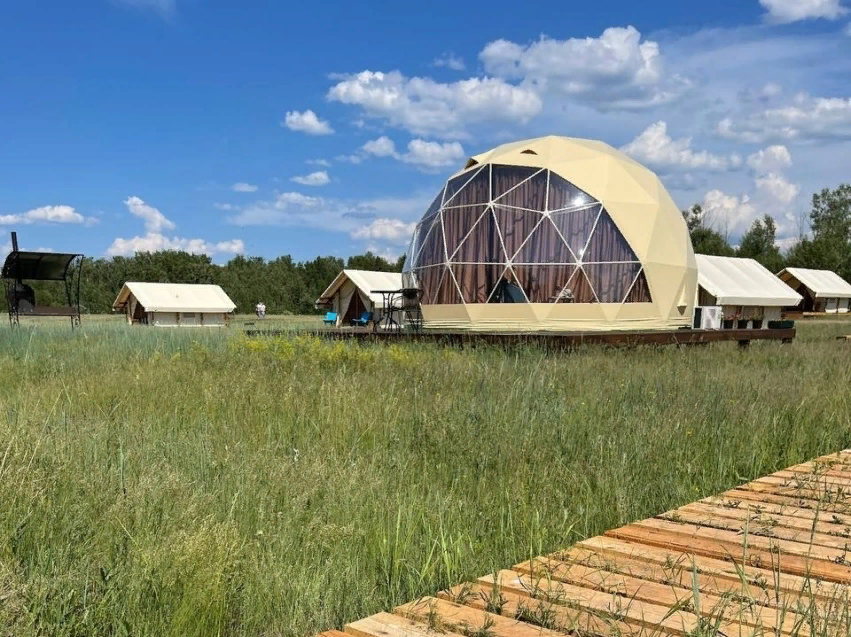 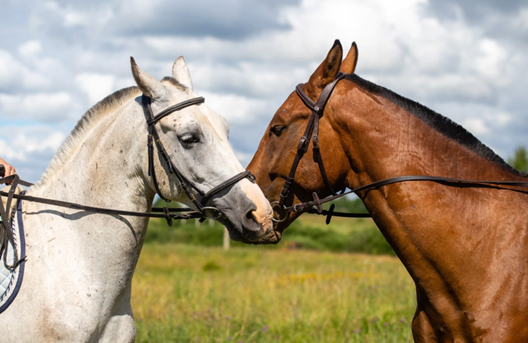 Эко-парк «Забайкалец» 
ООО «Багратион»
ООО «Новое Беклемишево»
Туристическая база «ДАЧА»
Глэмпинг-парк «Дикий Дада»
ООО «Эверест Плюс»
28
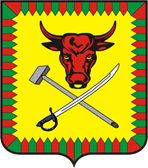 Действующие муниципальные программы на территории «Читинского района»
Муниципальная программа «Доступная среда (2021 – 2025 годы)»
Муниципальная программа «Экономическое развитие муниципального района «Читинский район» (2021-2025 годы)»
Муниципальная программа «Капитальный ремонт общего имущества в многоквартирных, расположенных на территории муниципального района «Читинский район» на период (2014 - 2043 годы)»
Муниципальная программа «Культура Читинского района (2022 – 2026 годы)»
Муниципальная программа «Развитие сельского хозяйства и регулирование рынков сельскохозяйственной продукции, сырья и продовольствия на 2025- 2030 годы»
Муниципальная программа «Формирование современной городской среды на территории муниципального района «Читинский район» на 2022 – 2027 годы»
Муниципальная программа «Чистая вода муниципального района «Читинский район» (2022-2027 годы)
Муниципальная программа «Развитие туризма на территории муниципального района «Читинский район» (2022‑2026 годы)»
Муниципальная программа «Модернизация объектов коммунальной инфраструктуры муниципального района «Читинский район» (2024-2028 годы)»
Муниципальная программа «Обеспечение жильем молодых семей муниципального района «Читинский район» (2022-2027 годы)»
Муниципальная программа «Поддержка социально ориентированных некоммерческих организаций в муниципальном районе «Читинский район» на 2021-2025 годы»
29
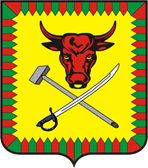 Действующие муниципальные программы на территории «Читинского района»
12. Муниципальная программа «Укрепление общественного здоровья и развитие физической культуры и спорта на 2021 - 2025 годы» муниципального района «Читинский район» 
13. Муниципальная программа «Противодействие табакокурению, злоупотреблению наркотиками, их незаконному обороту и алкоголизации населения в муниципальном районе «Читинский район» на 2021-2026 гг.»
14. Муниципальная программа «Профилактика правонарушений на территории муниципального района «Читинский район» на 2021 - 2025 годы»
15. Муниципальная программа «Профилактика безнадзорности и правонарушений несовершеннолетних муниципального района «Читинский район» на 2021 -2025 годы»
16. Муниципальная программа «Комплексное развитие сельских территорий» на 2020-2025 годы»
17. Муниципальная программа «Развитие дополнительного образования в муниципальном районе «Читинский район» в условиях реализации целевой модели развития региональной системы дополнительного образования Забайкальского края на 2021 – 2025годы»
18. Муниципальная программа «Улучшение условий и охраны труда в муниципальном районе «Читинский район» (2021-2023 годы)»
19. Муниципальная программа «Развитие образования муниципального район «Читинский район» на 2022 – 2028 годы»
20. Муниципальная программа «Управление муниципальной собственностью муниципального района «Читинский район» (2022-2028 годы)»
30
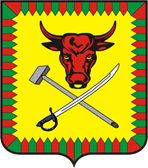 Действующие муниципальные программы на территории «Читинского района»
21. Муниципальная программа «Развитие транспортной системы муниципального района «Читинский район» (2022-2027 годы)»
22. Муниципальная программа «Охрана окружающей среды на территории муниципального района «Читинский район»»
23. Муниципальная программа «Защита населения и территории от чрезвычайных ситуаций, обеспечение пожарной безопасности и безопасности людей на водных объектах муниципального района «Читинский район»»
24. Муниципальная программа «Профилактика террористической и экстремисткой деятельности на территории муниципального района «Читинский района» на 2024 – 2026 гг.»
25. Муниципальная программа «Создание условий для реализации мер, направленных на укрепление межнационального и межконфессионального согласия, сохранение и развитие языков и культуры народов Российской Федерации, проживающих на территории муниципального района «Читинский район», социальную и культурную адаптацию мигрантов, профилактику межнациональных (межэтнических) конфликтов на 2025-2029 г.г.»
31
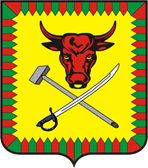 Инвестиционные проекты 2024
32
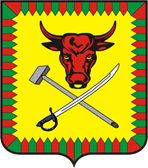 Инвестиционные проекты 2024
33
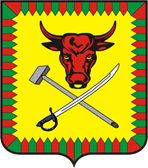 Инвестиционные проекты 2024
34
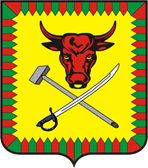 Инвестиционные проекты 2024
35
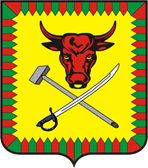 Инвестиционные проекты 2024
36
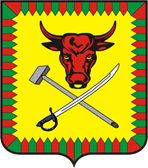 Инвестиционные проекты 2024
37
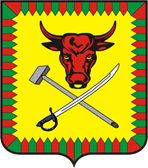 Реестр свободных инфраструктурных площадок
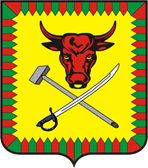 СПАСИБО ЗА ВНИМАНИЕ!
Администрация муниципального района «Читинский район»

Адрес: Забайкальский край, г. Чита, ул. Ленина, д.157
E-mail: adm320091@yandex.ru

Машуков Виктор Юрьевич– 
Глава муниципального района «Читинский район»
Тел: 8 (3022) 32-00-24

Бурак Олег Николаевич – 
Председатель Совета муниципального района «Читинский район»
Тел: 8 (3022) 35-12-50

Приемная администрации
Тел: 8 (3022) 32-00-24, факс 8 (3022) 21-05-14